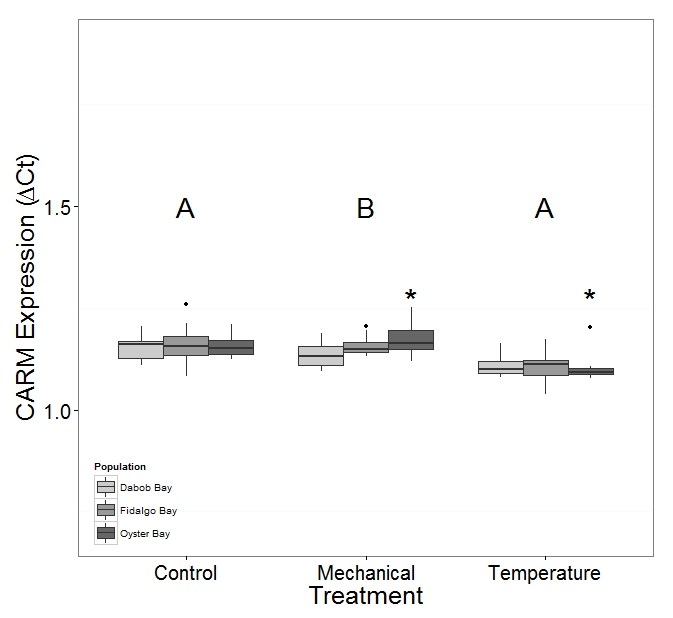 Significant Differences
C:M, T:M, ST:SM
CARM
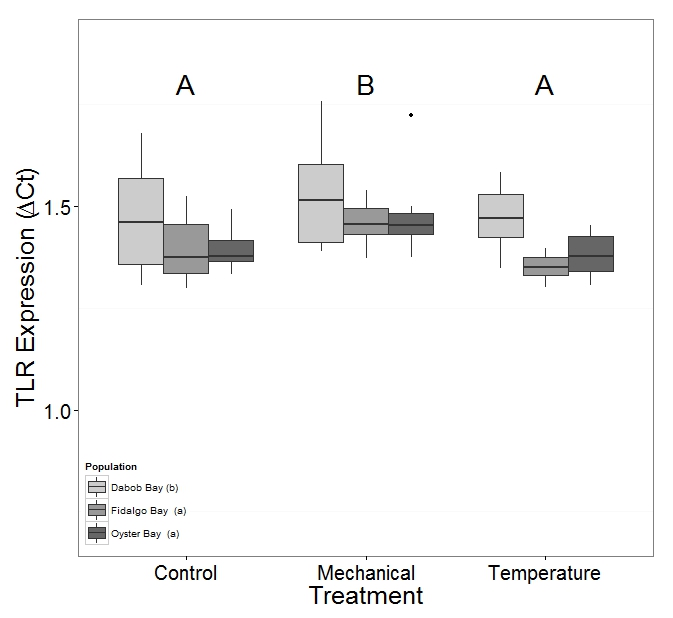 Significant Differences
C:M, T:M, N:H, S:H
TLR
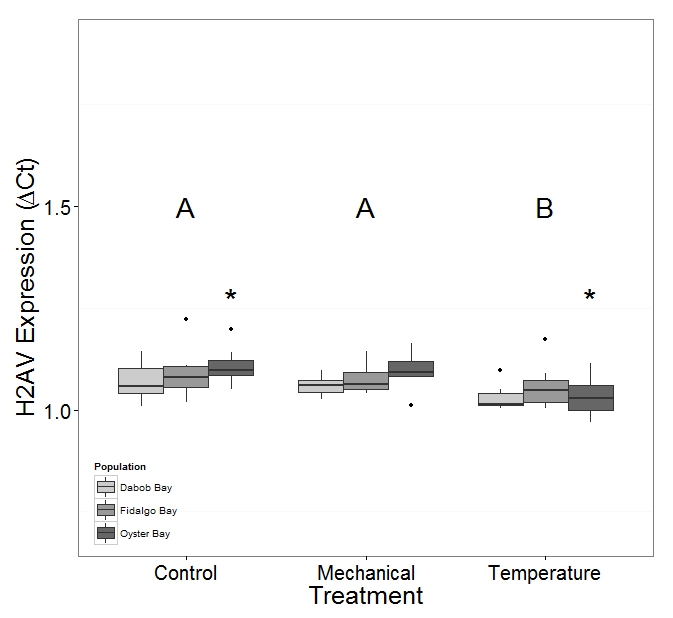 Significant Differences
C:T, M:T, SC:ST
H2AV
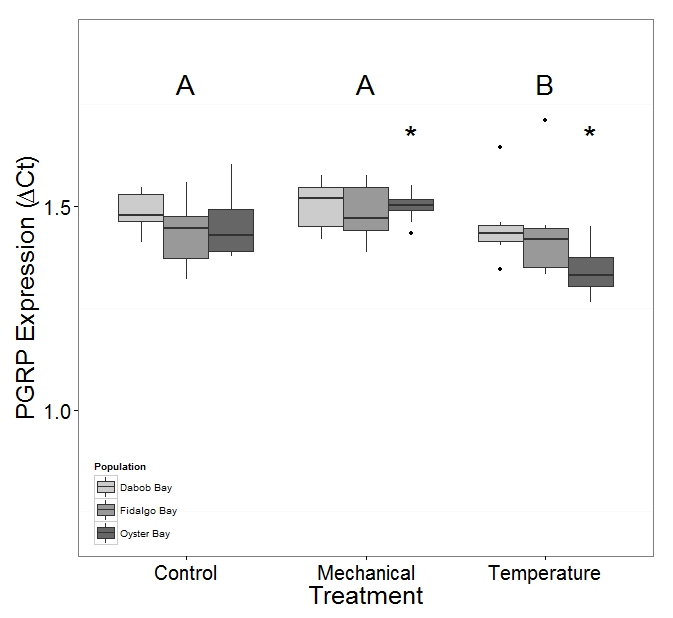 Significant Differences
C:T, M:T, ST:SM
PGRP
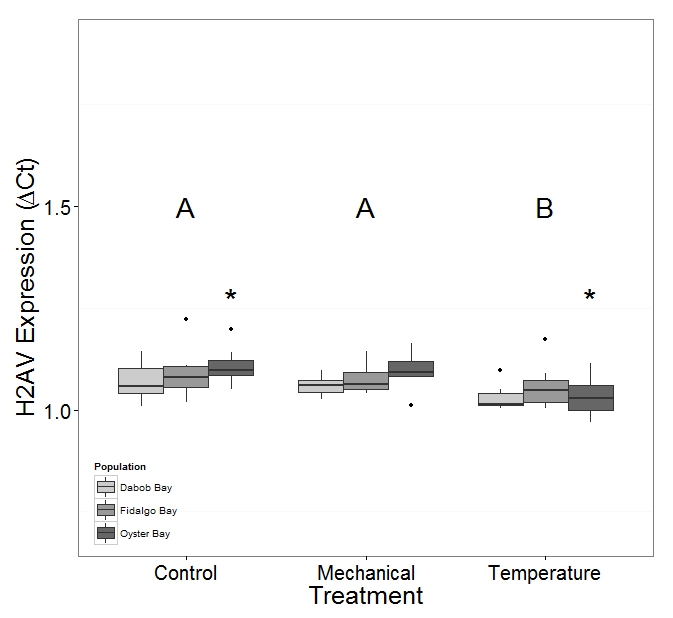 Significant Differences
C:T, M:T, ST:SM
HSP70
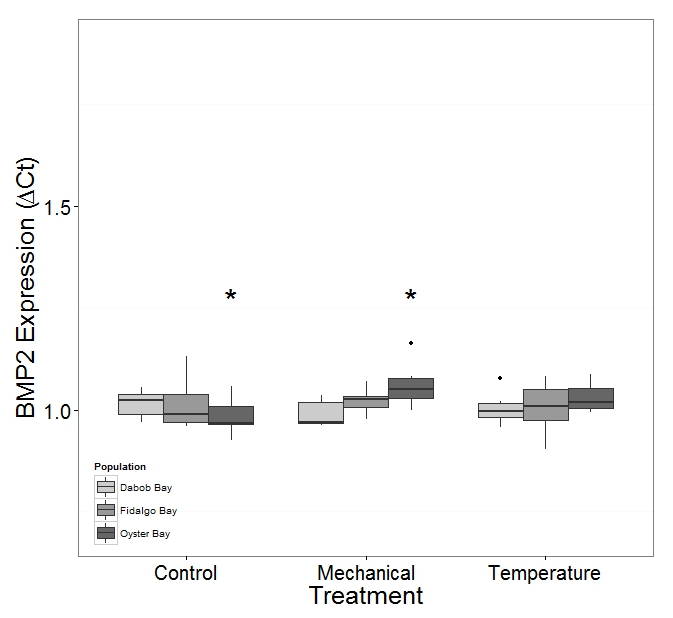 Significant Differences
SC:SM
BMP2
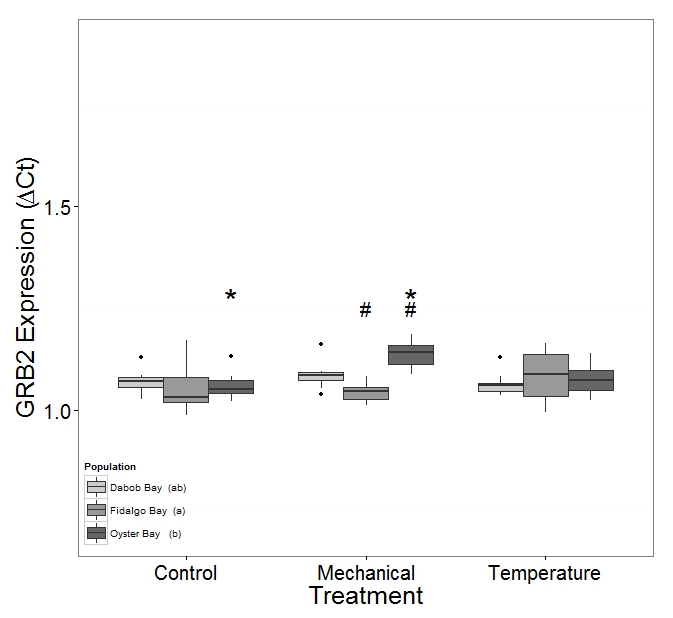 Significant Differences
S:N, SM:NM, SC:SM
GRB2
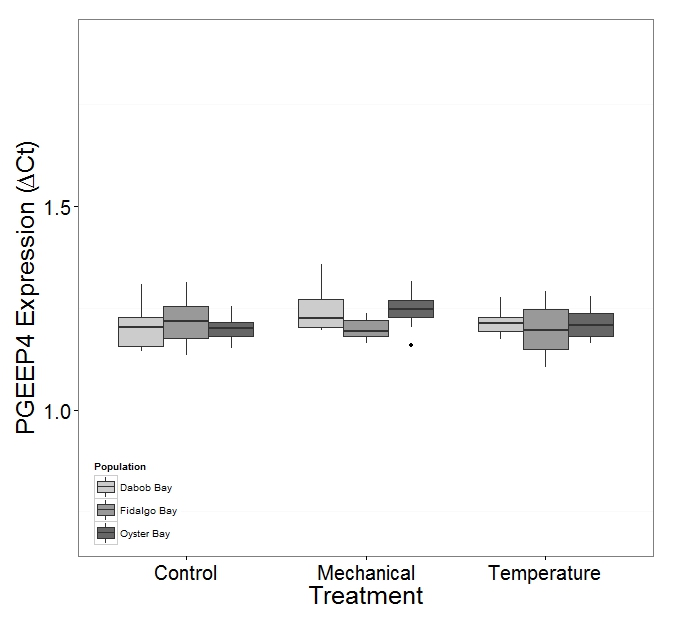 Significant Differences
None
PGEEP4
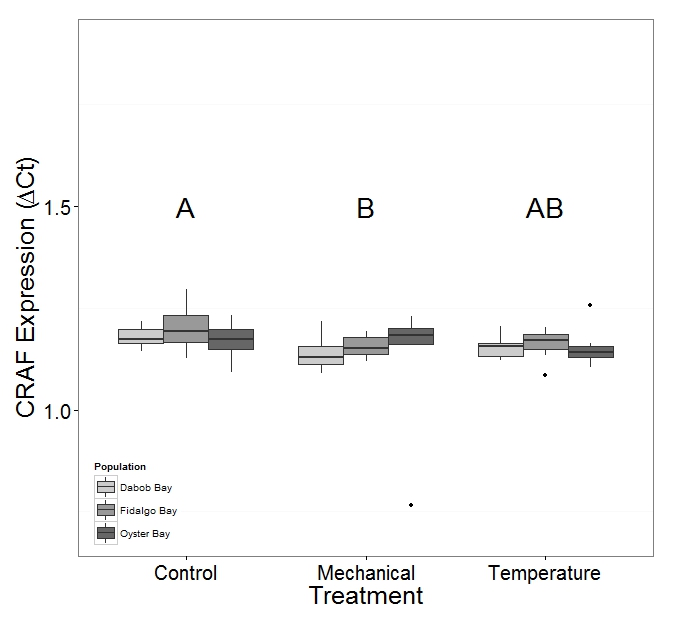 Significant Differences
C:M
CRAF
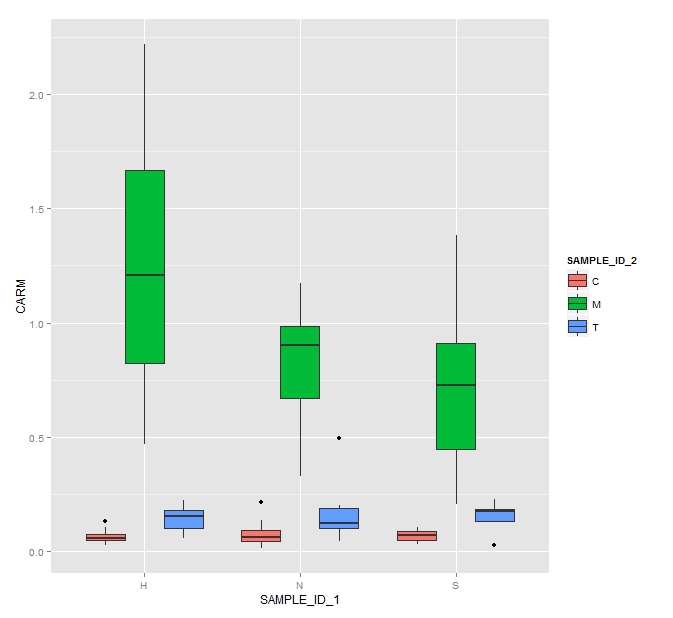 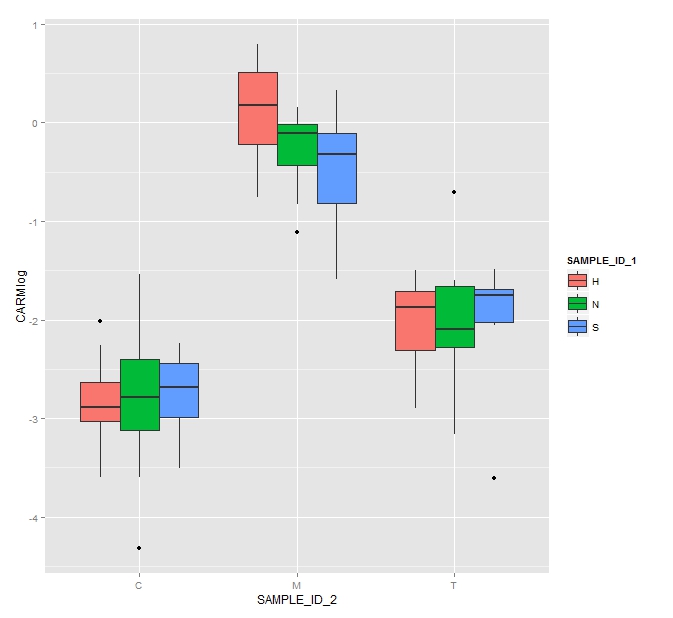 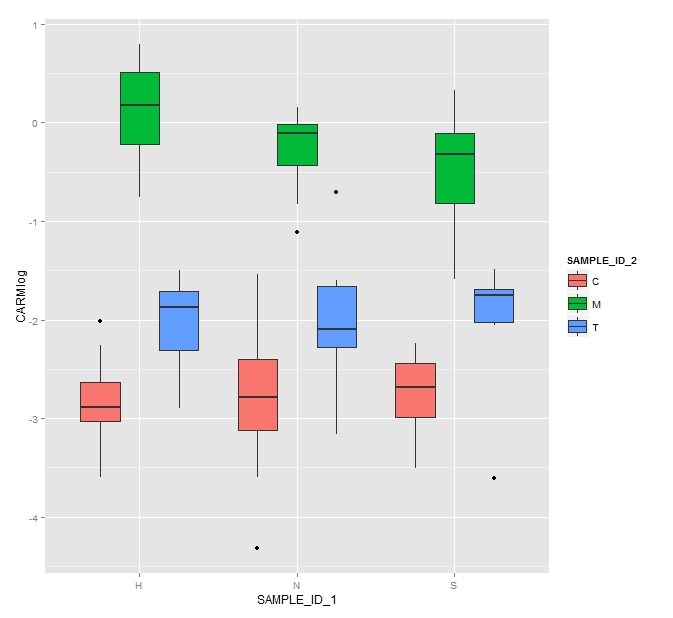 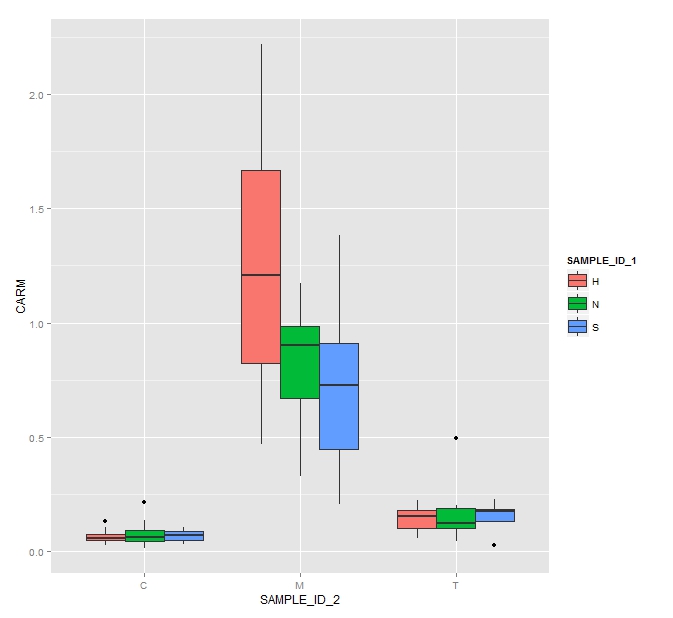 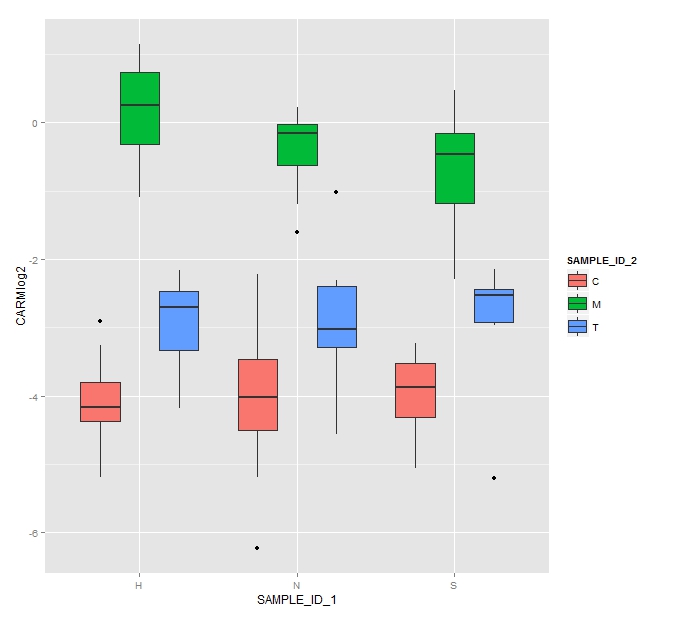 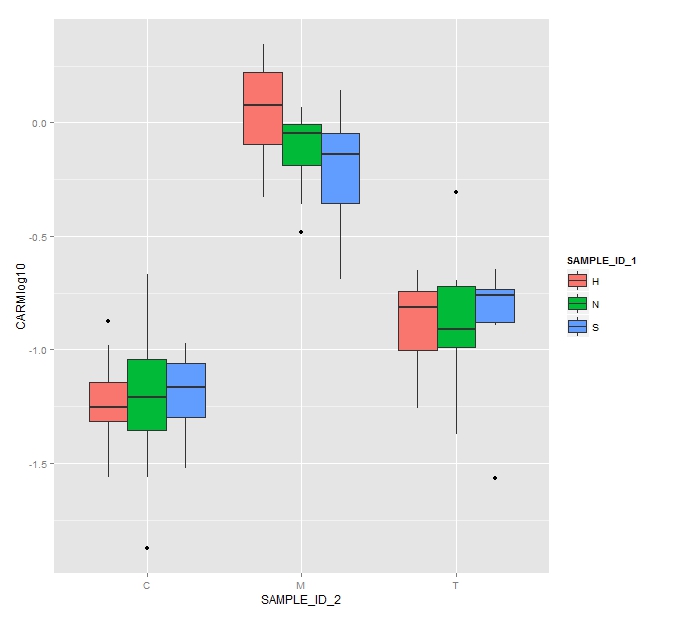 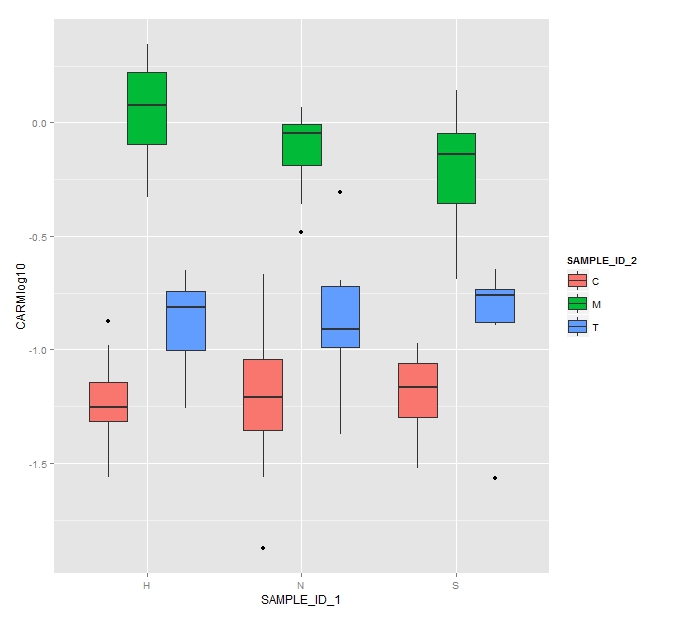 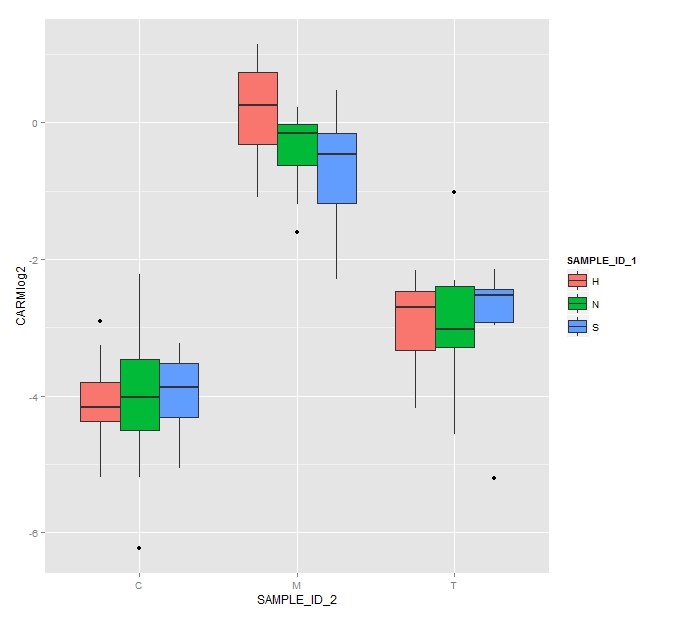 CARM
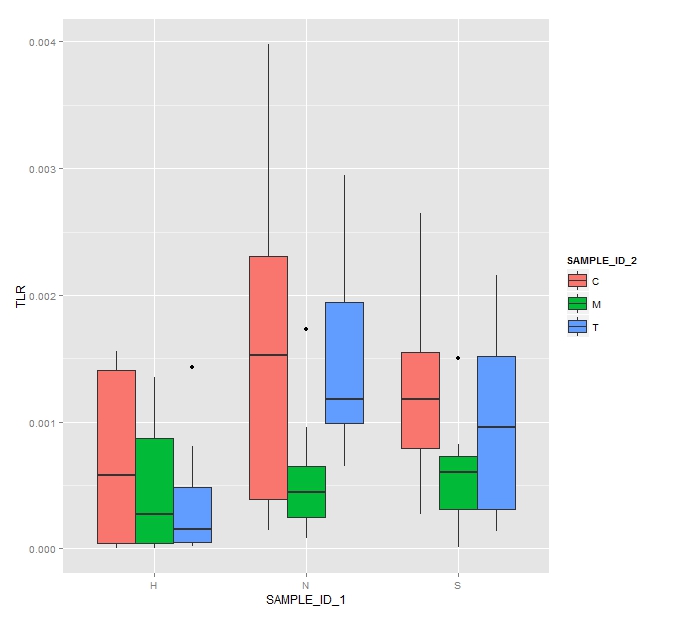 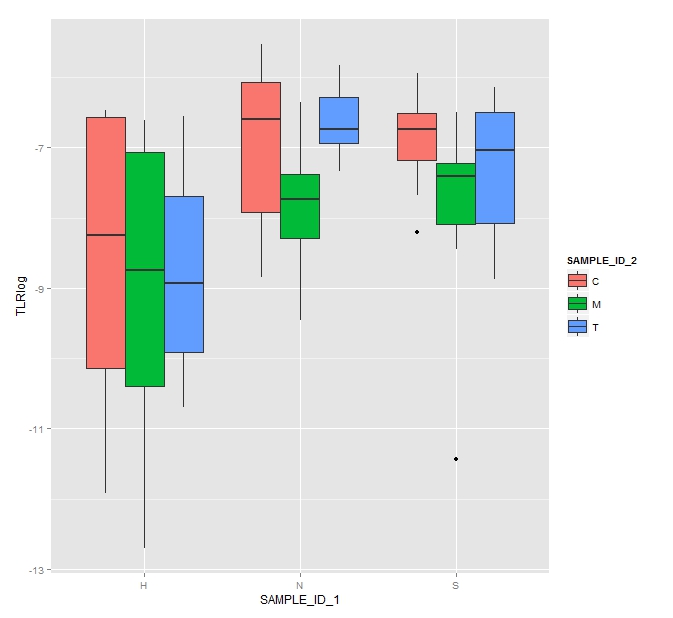 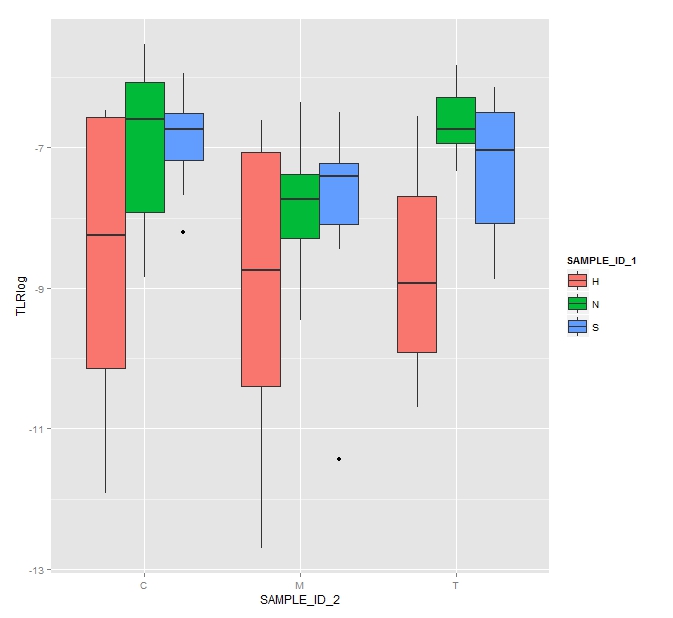 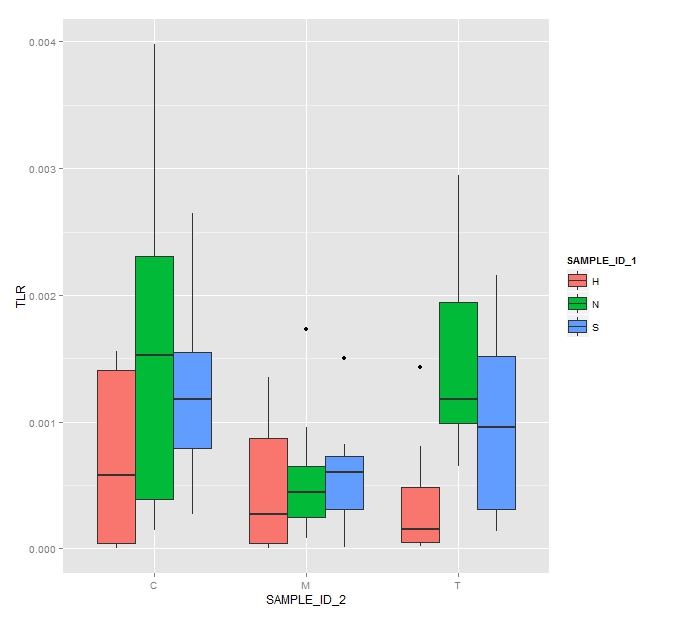 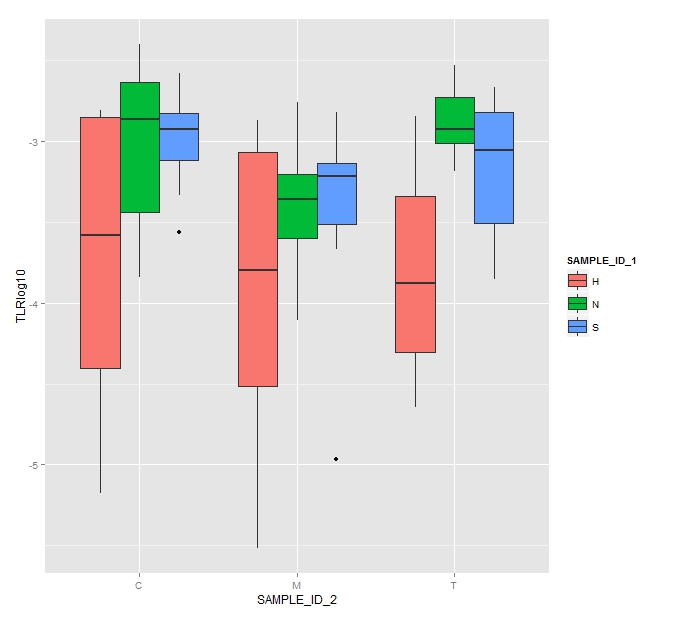 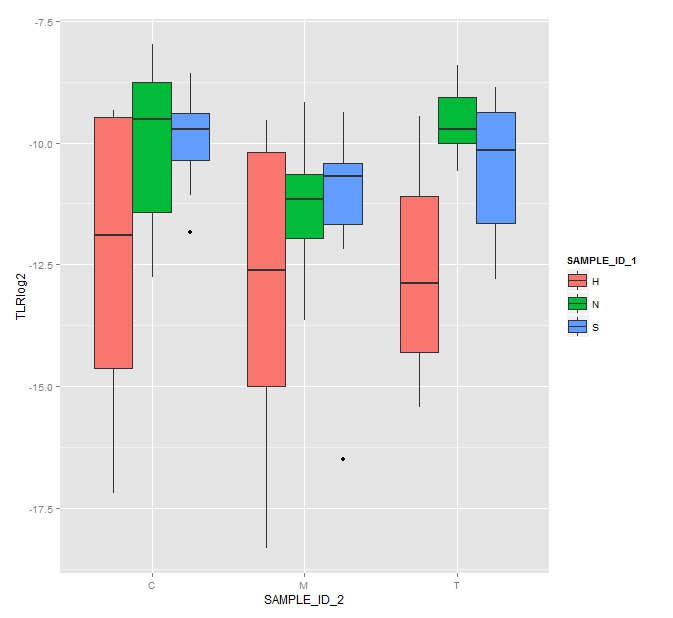 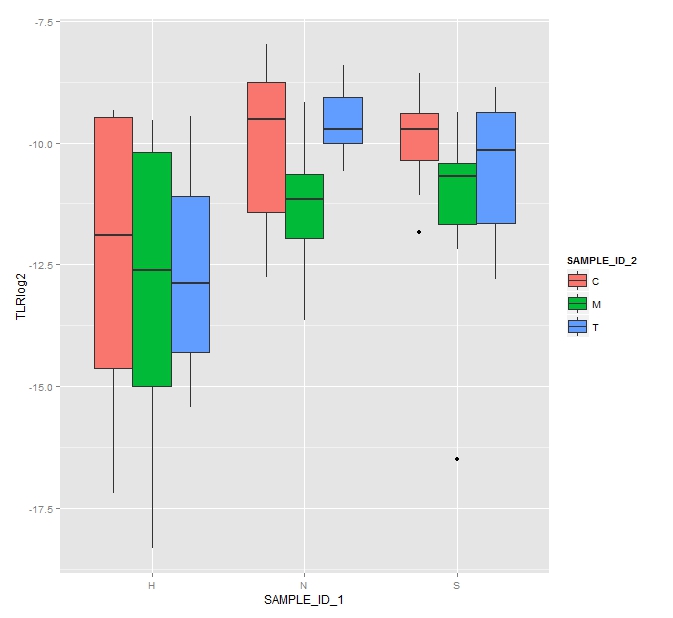 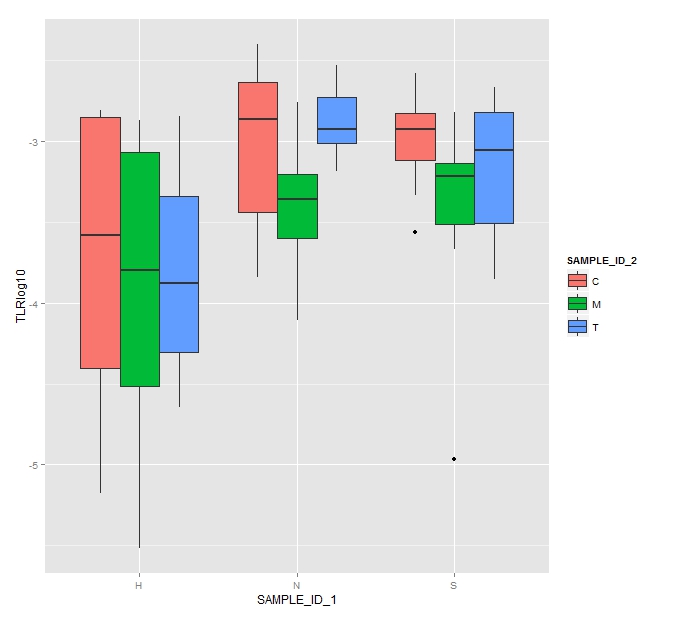 TLR
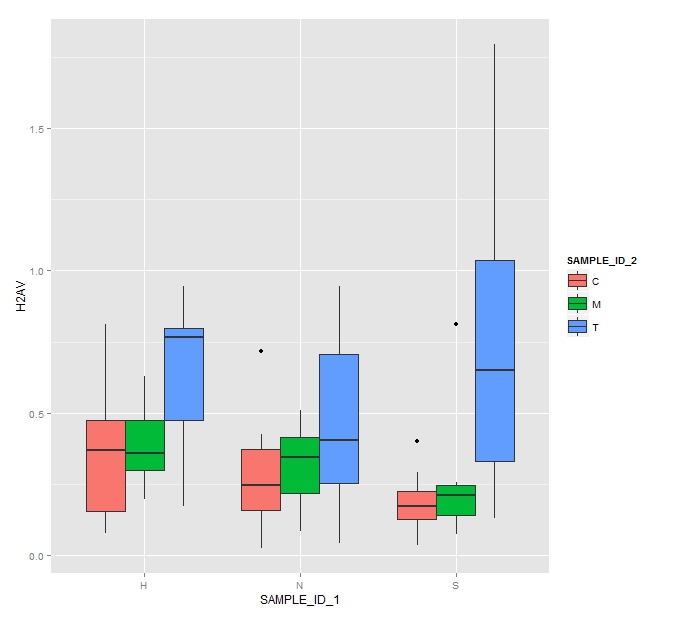 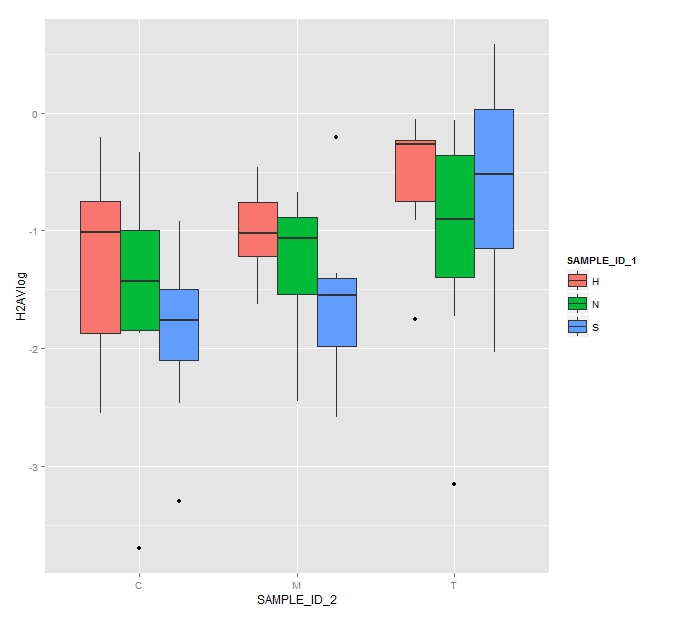 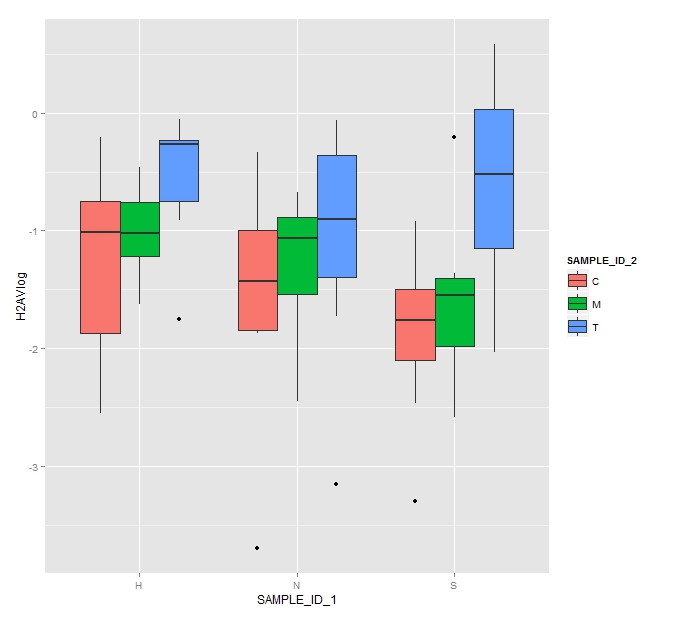 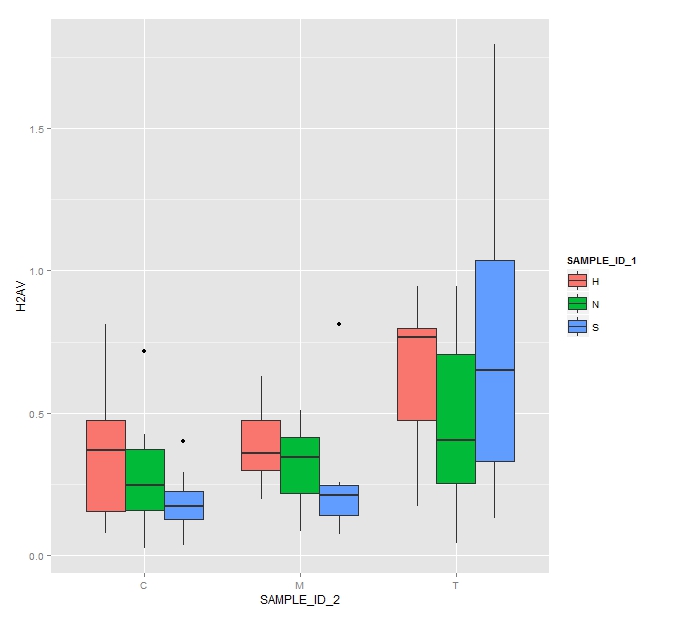 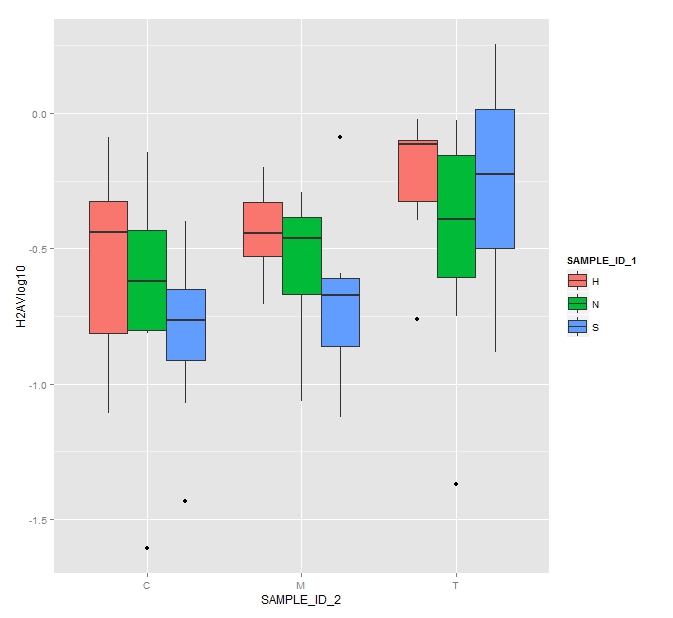 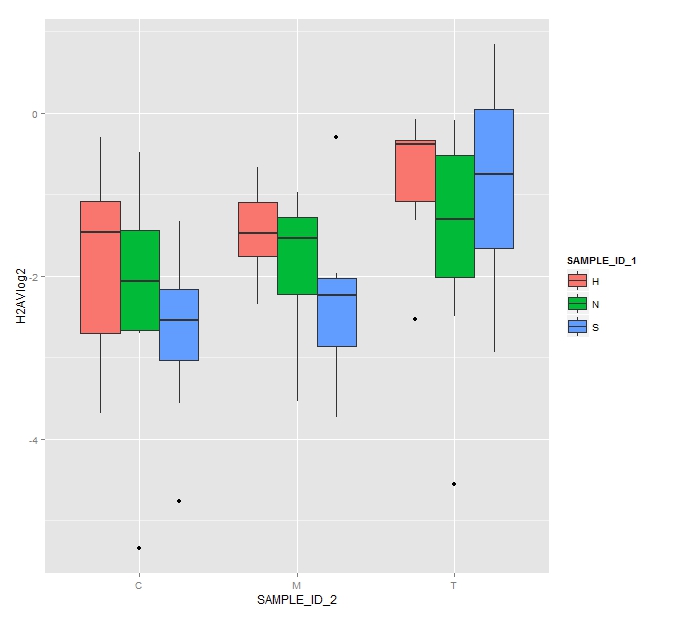 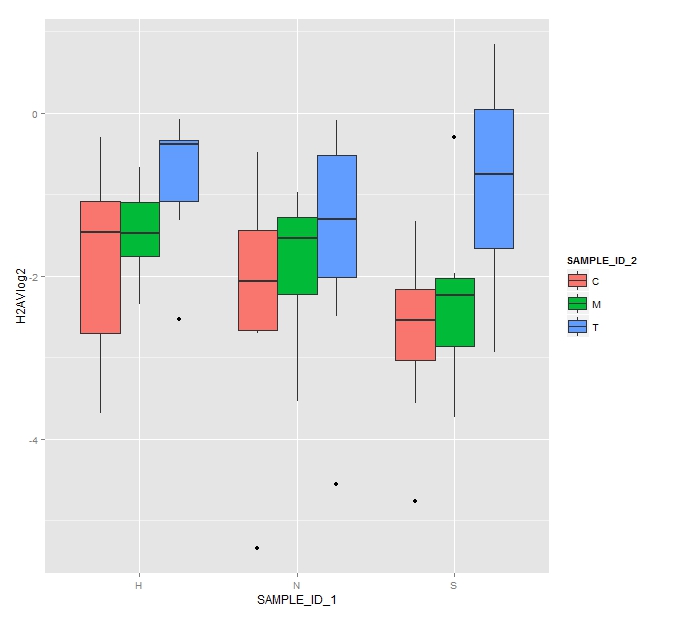 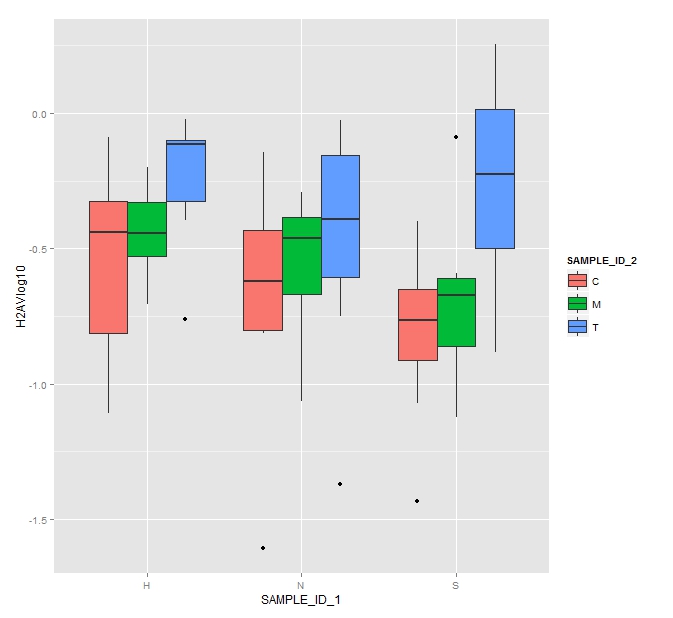 H2AV
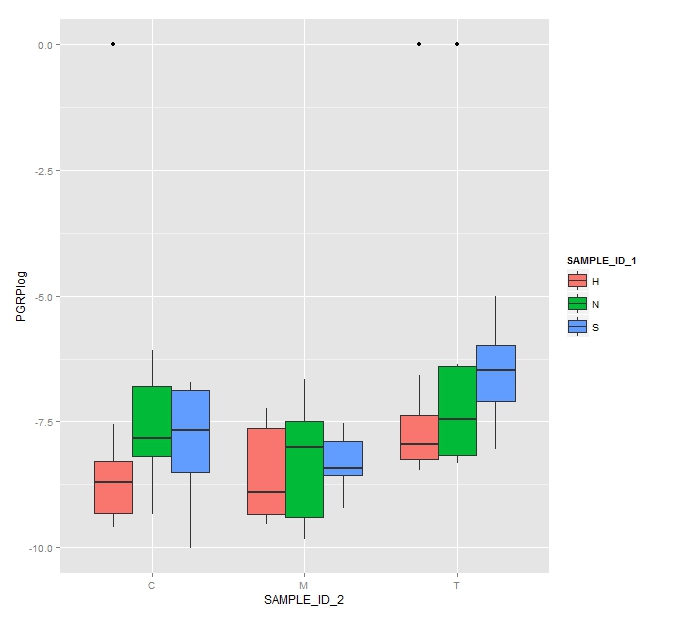 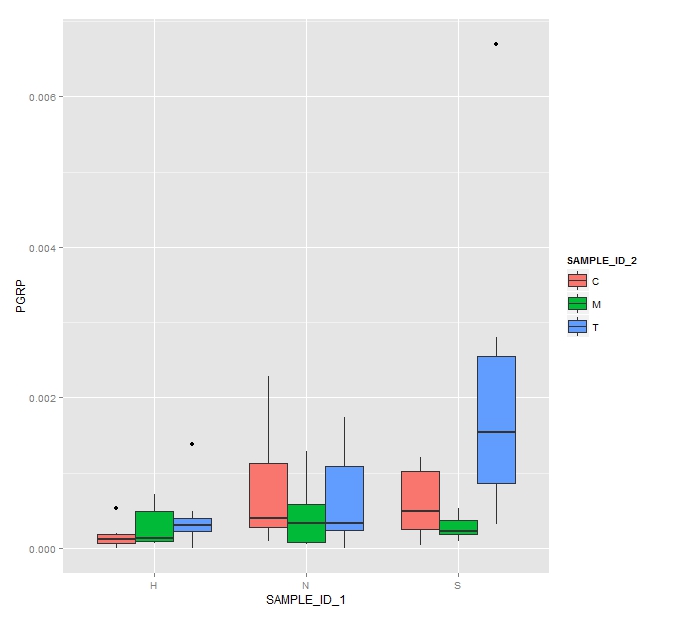 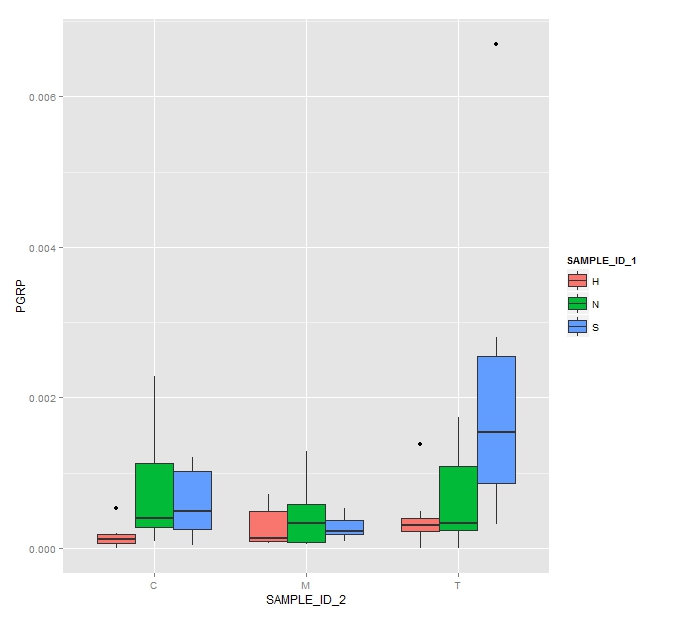 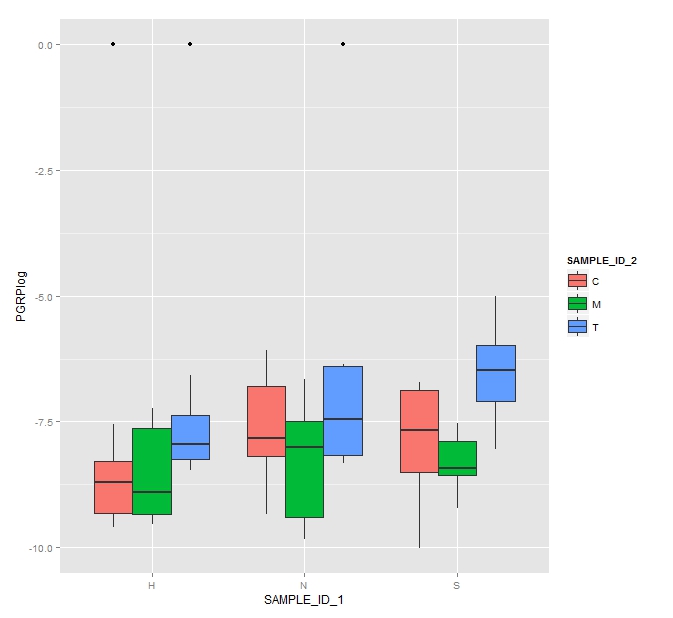 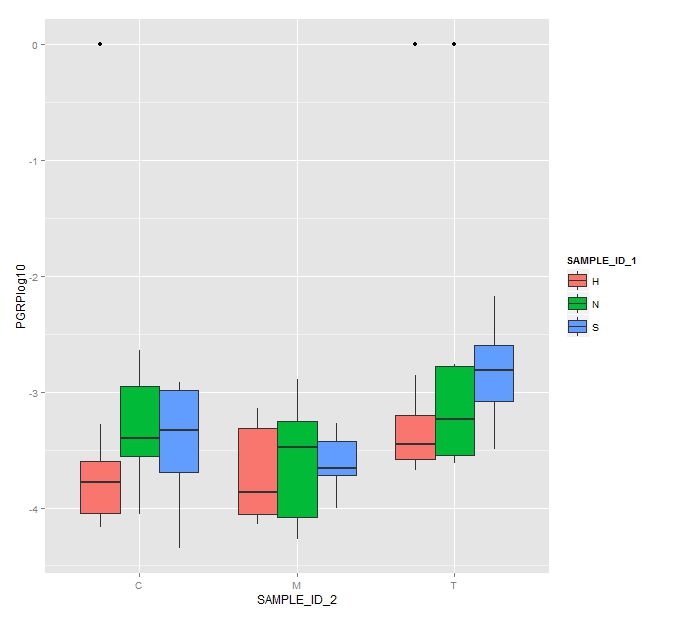 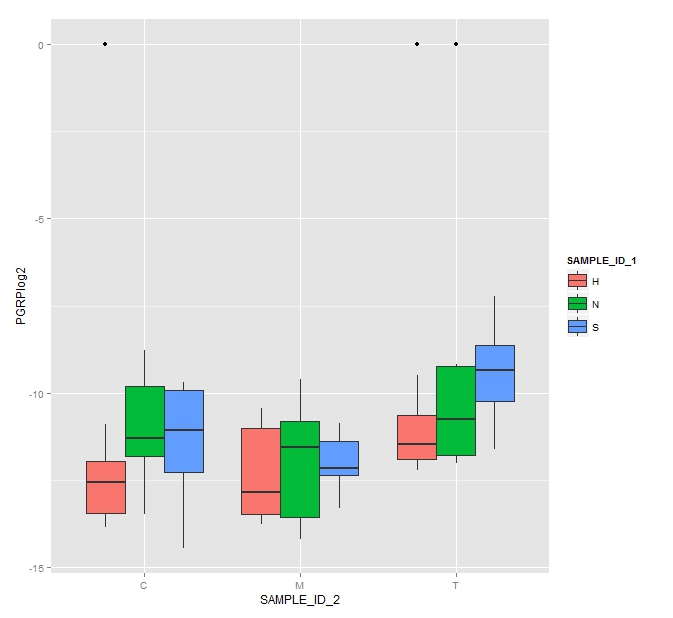 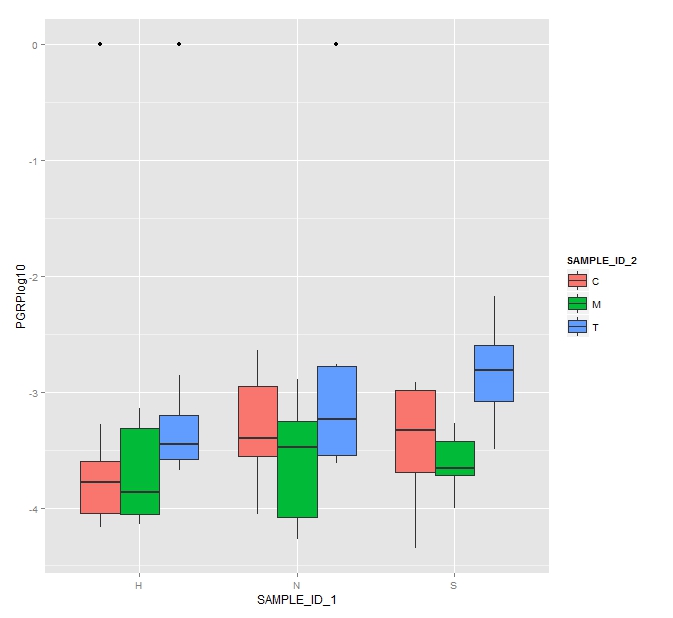 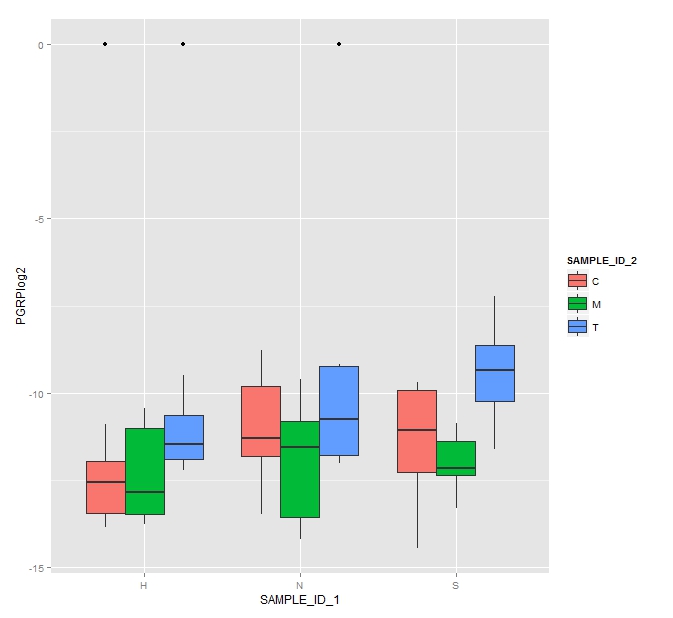 PGRP
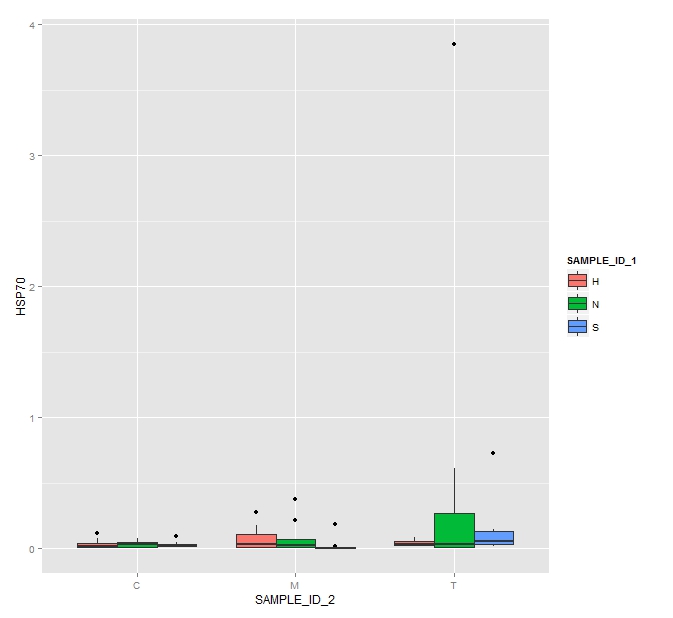 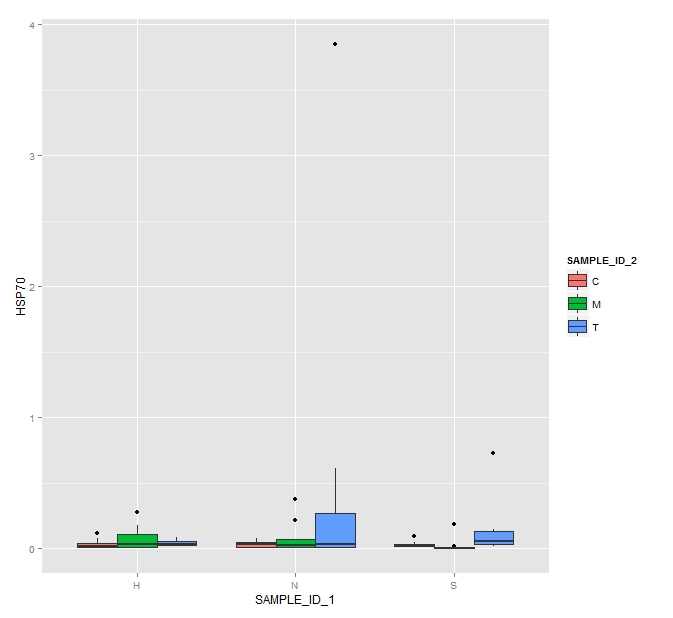 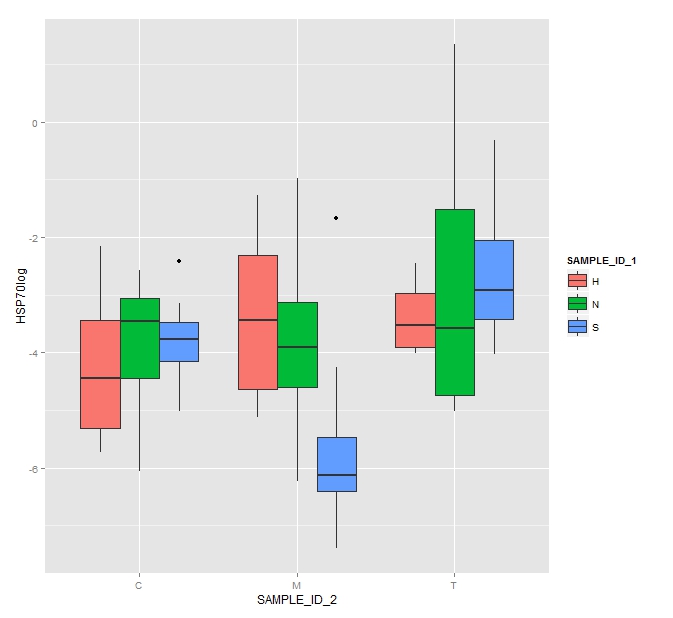 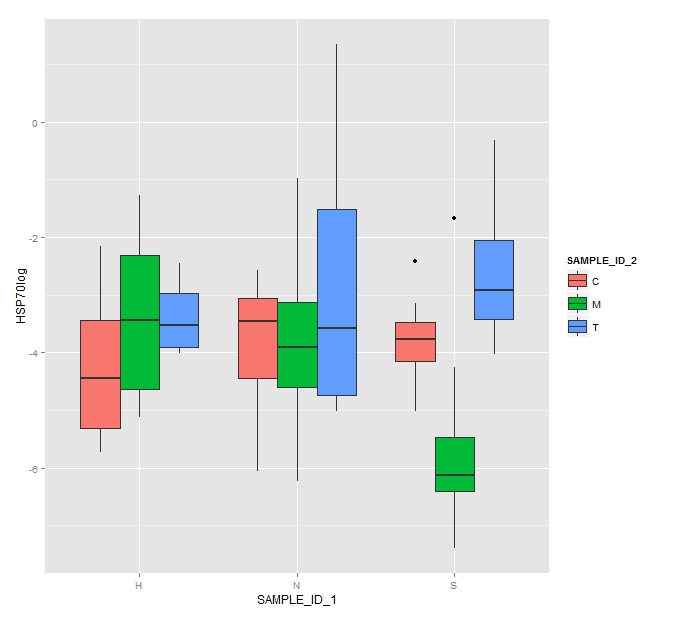 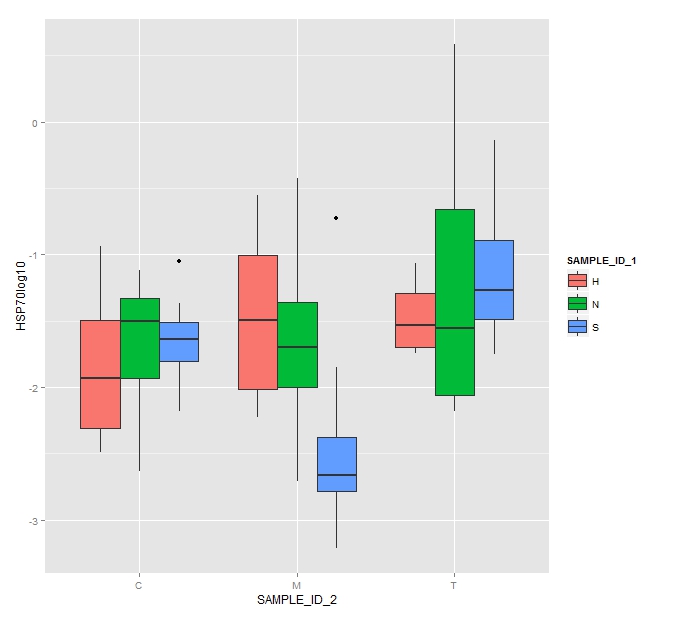 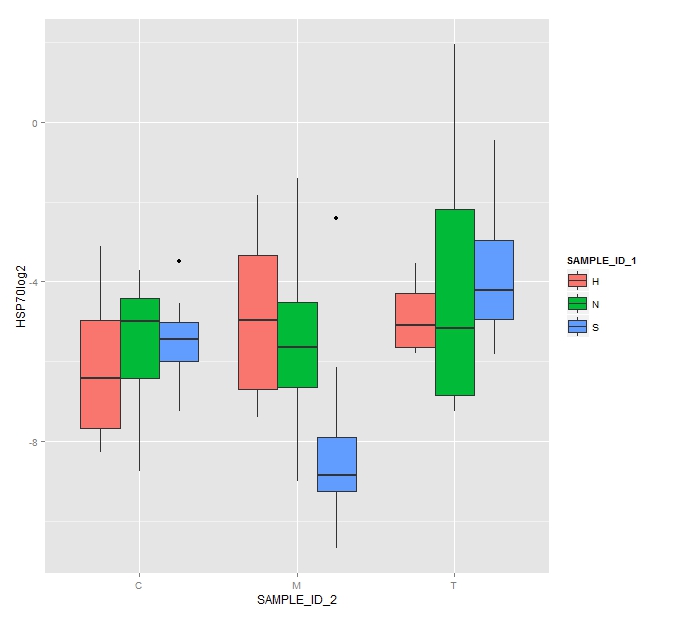 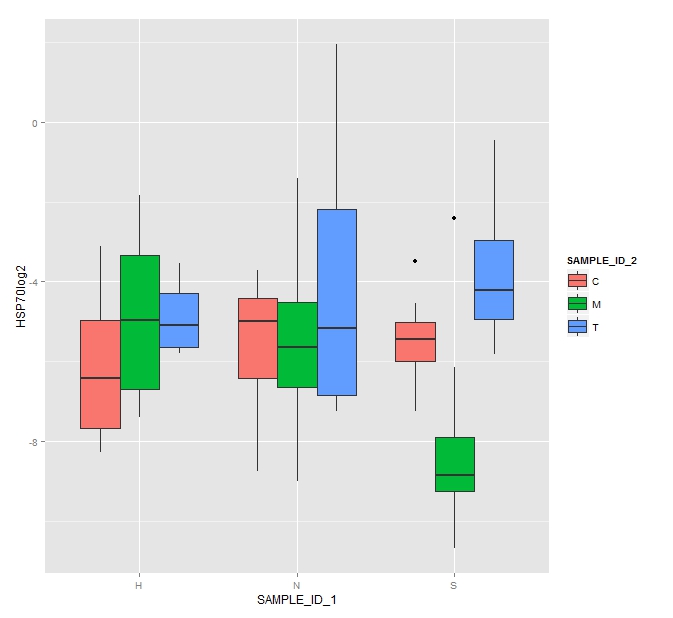 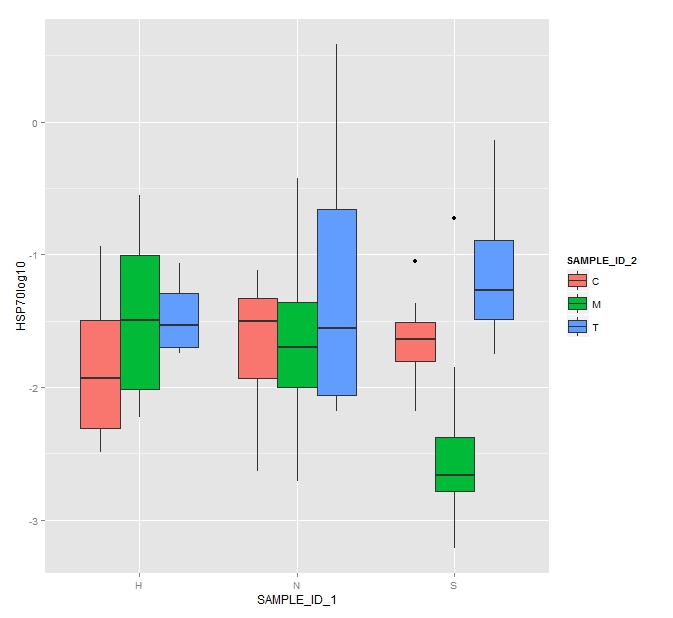 HSP70
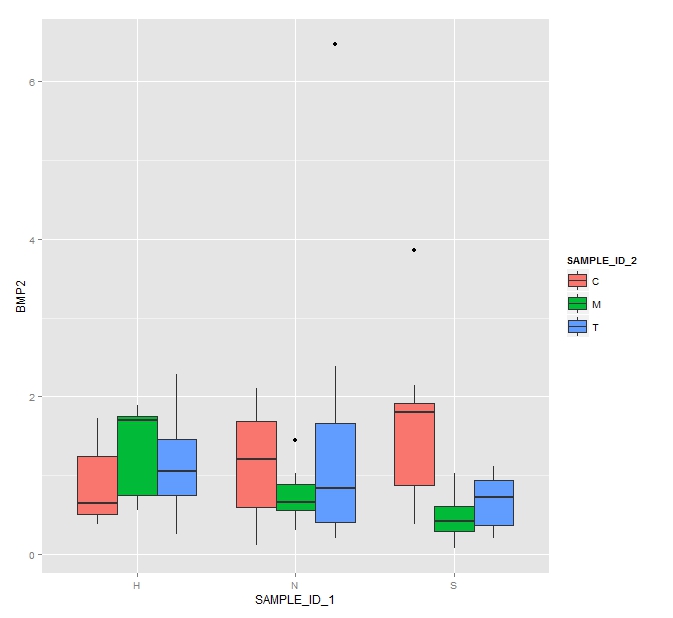 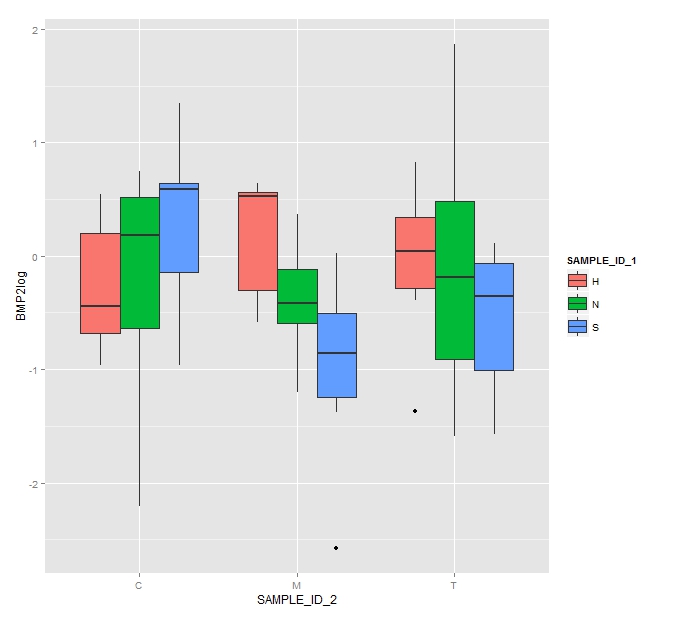 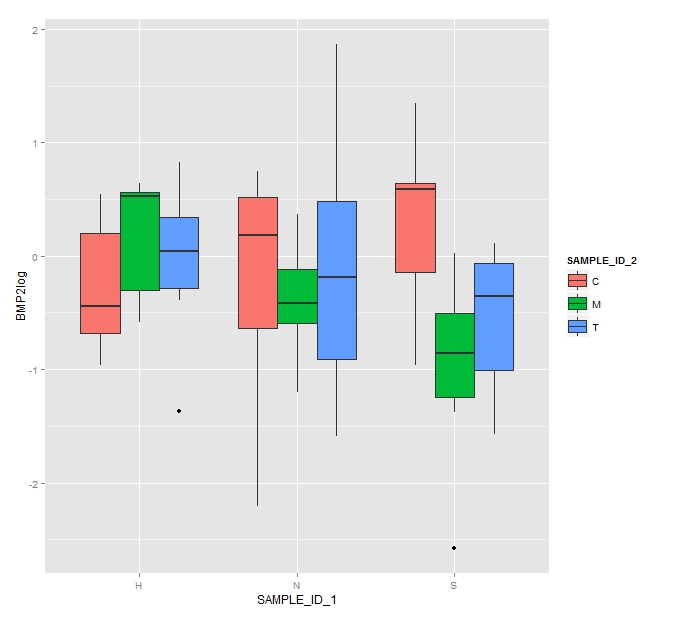 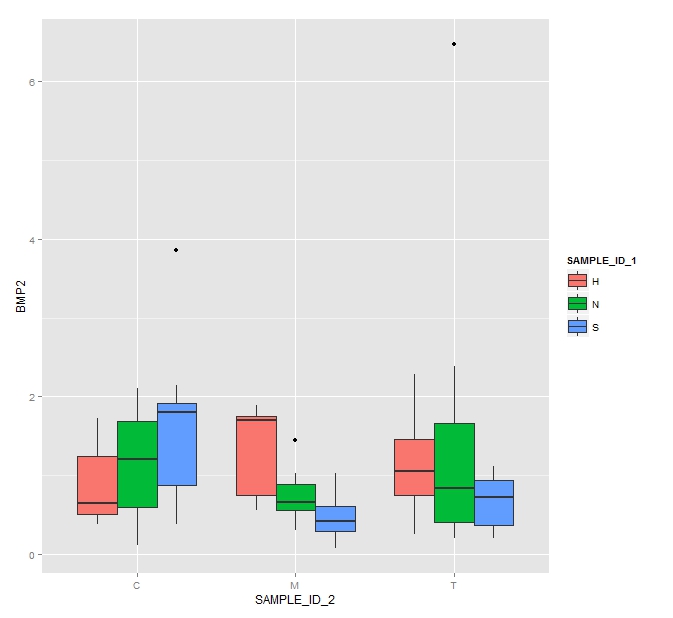 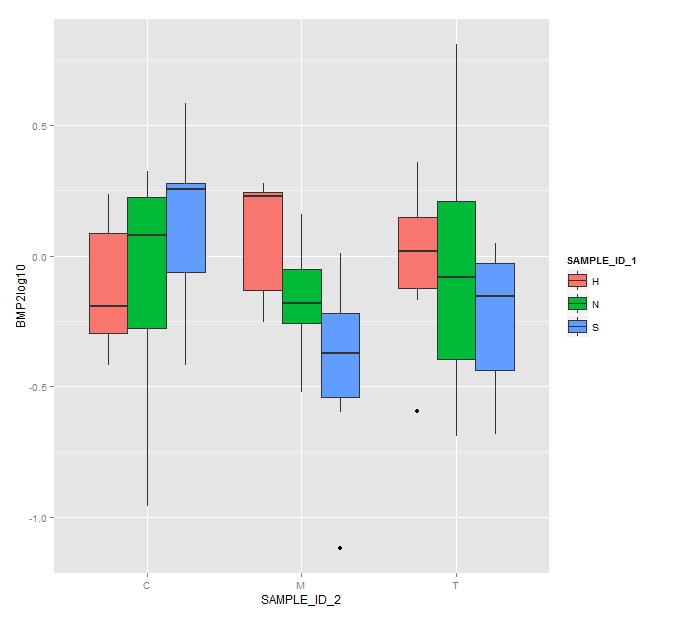 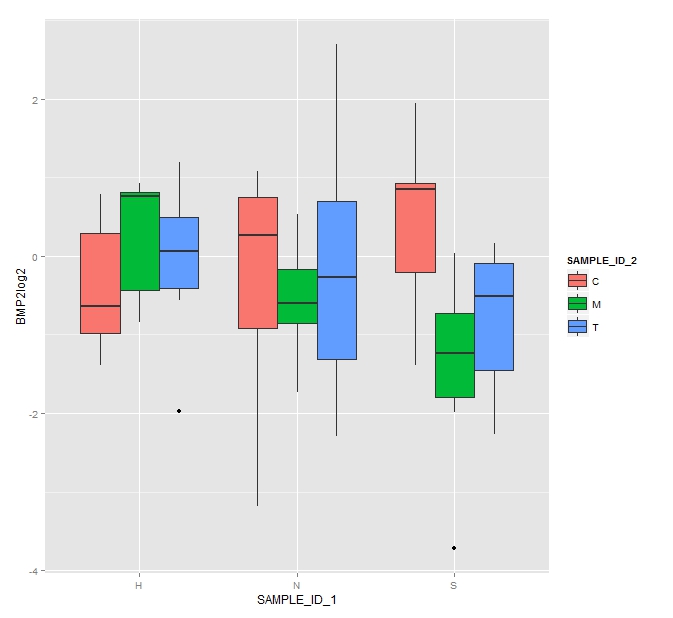 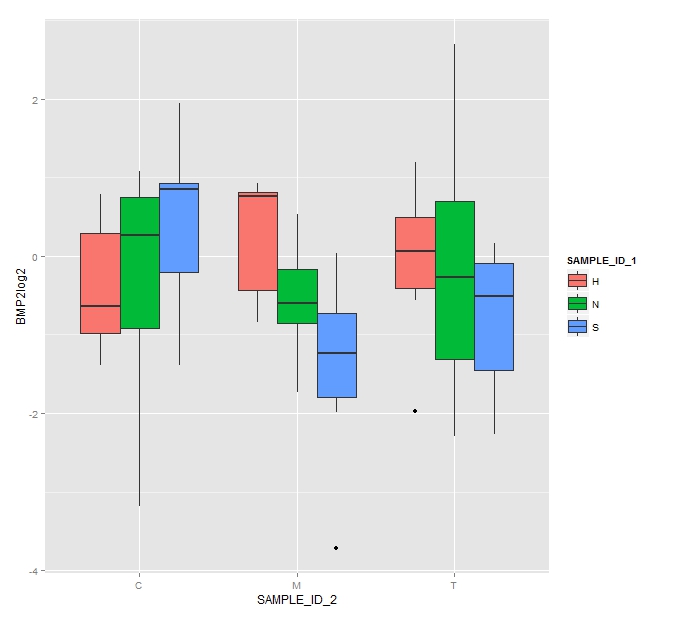 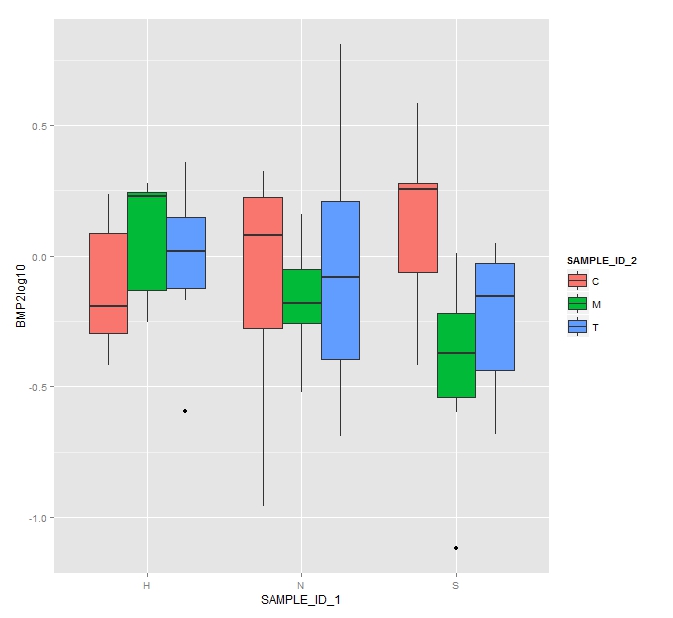 BMP2
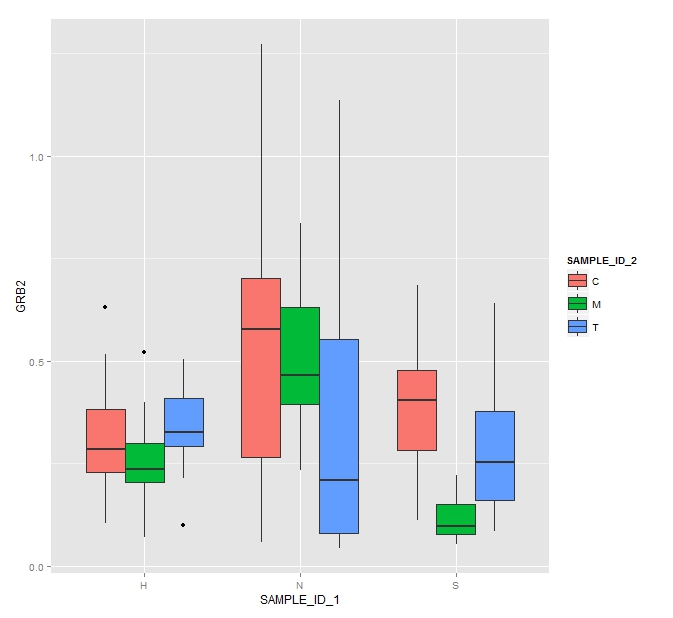 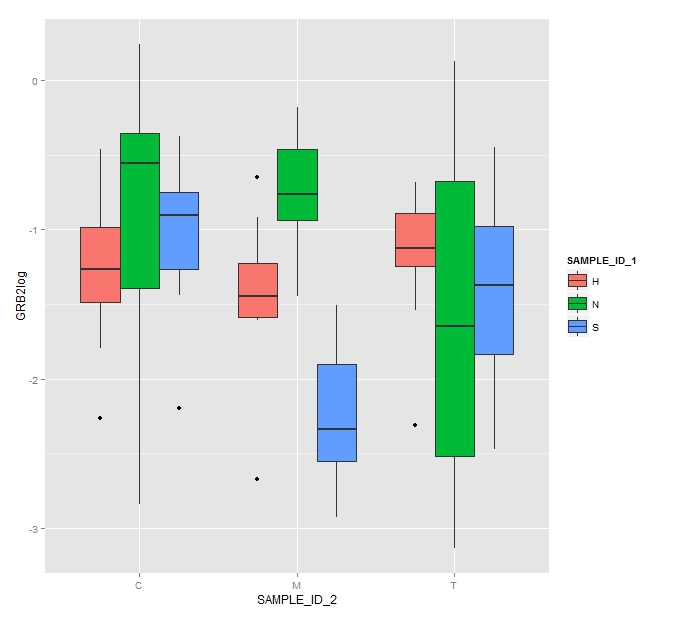 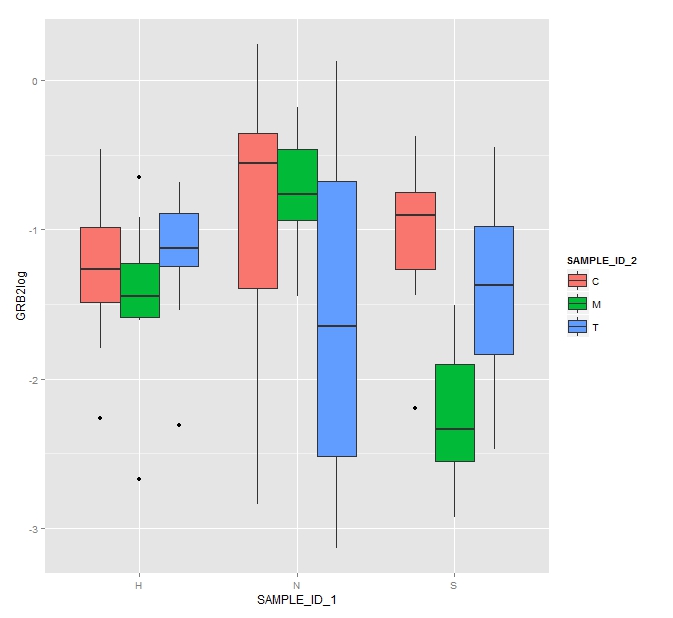 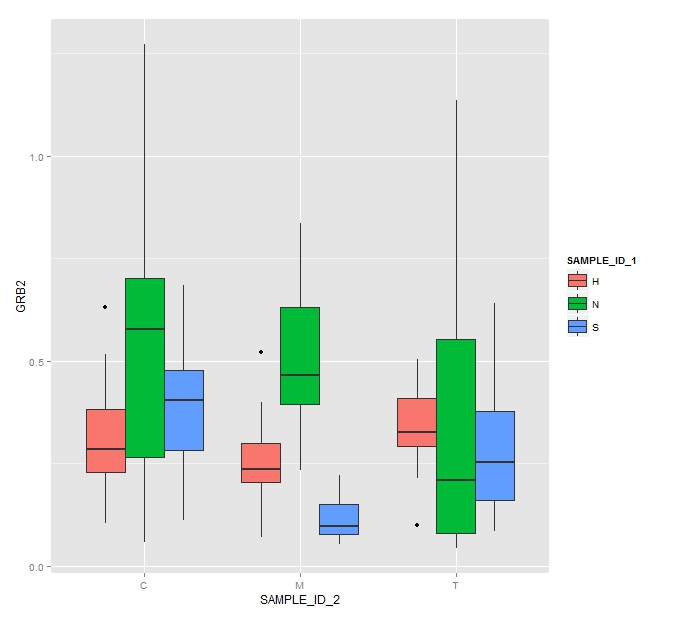 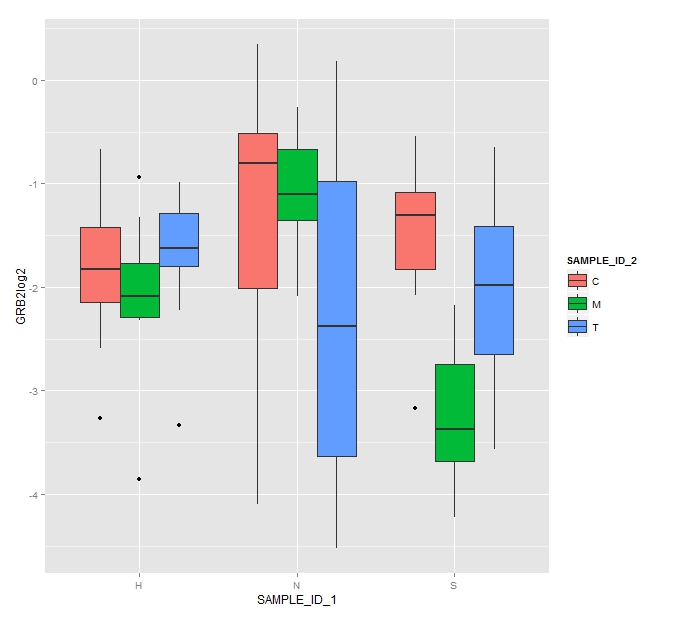 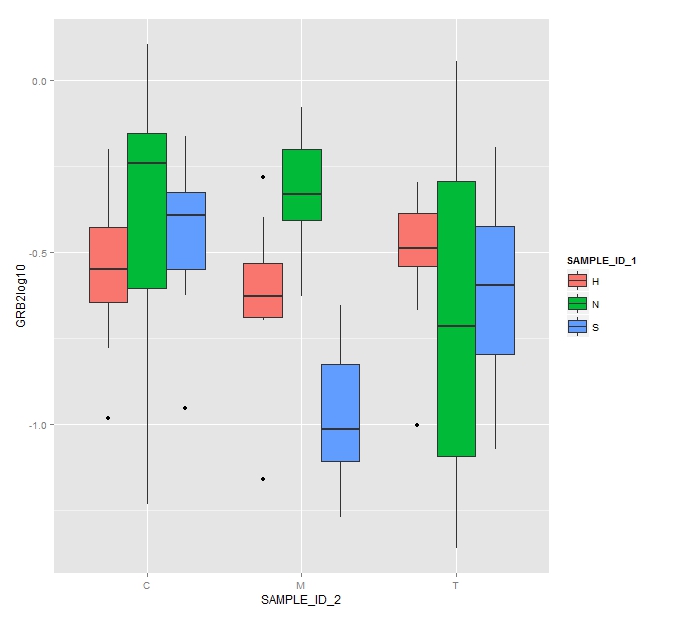 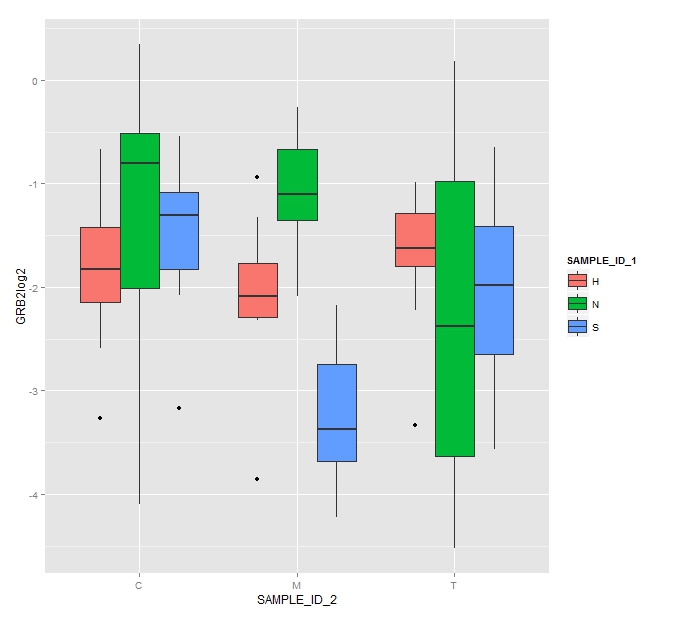 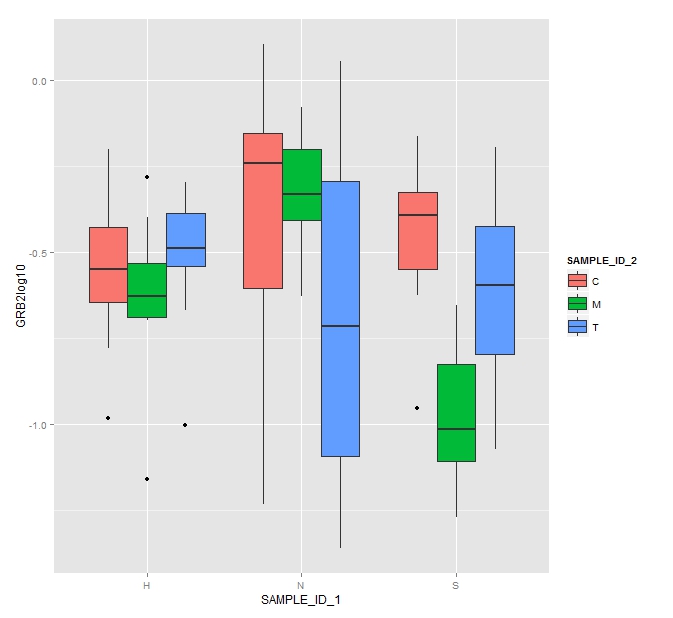 GRB2
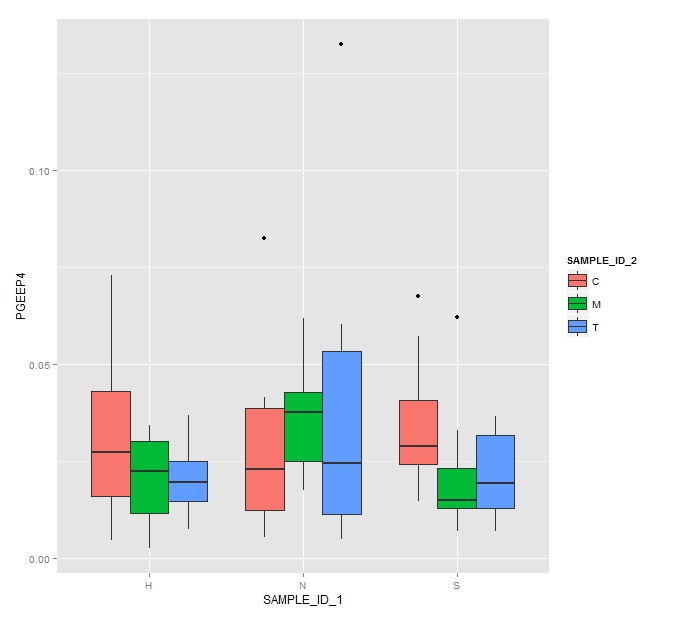 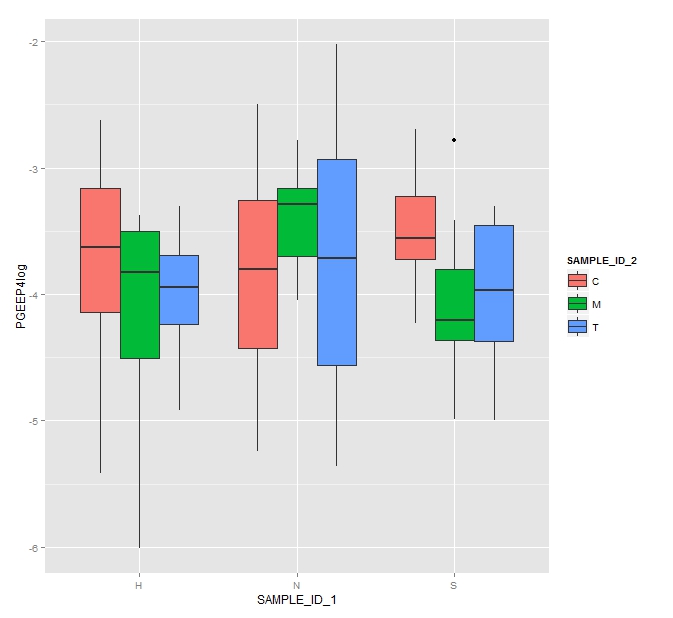 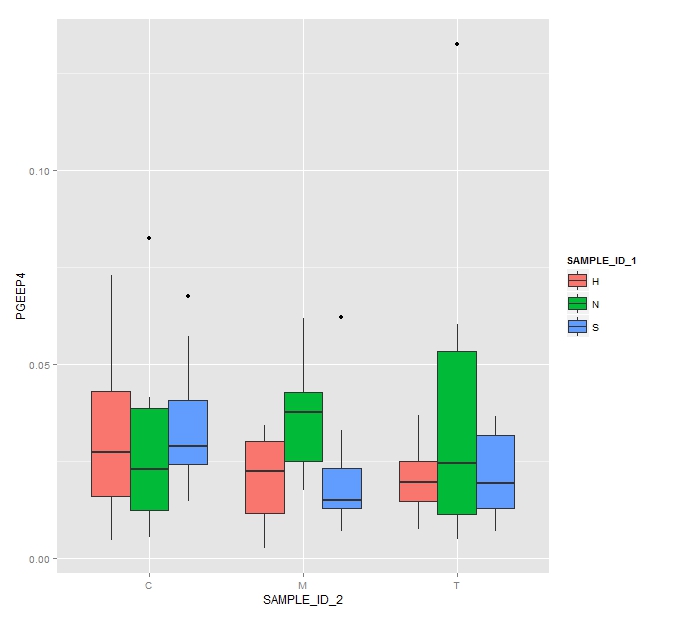 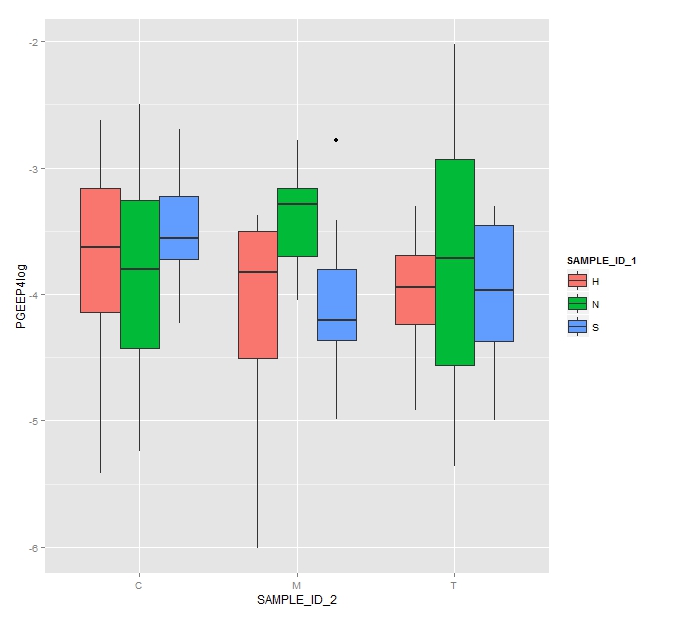 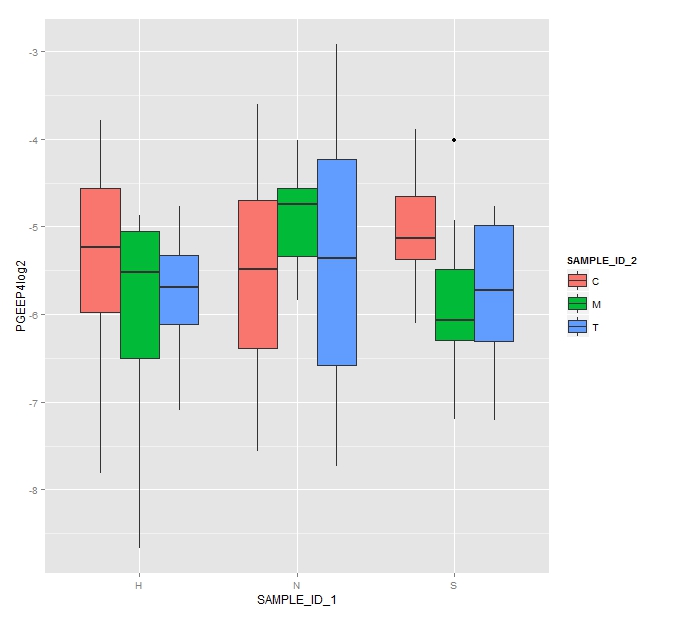 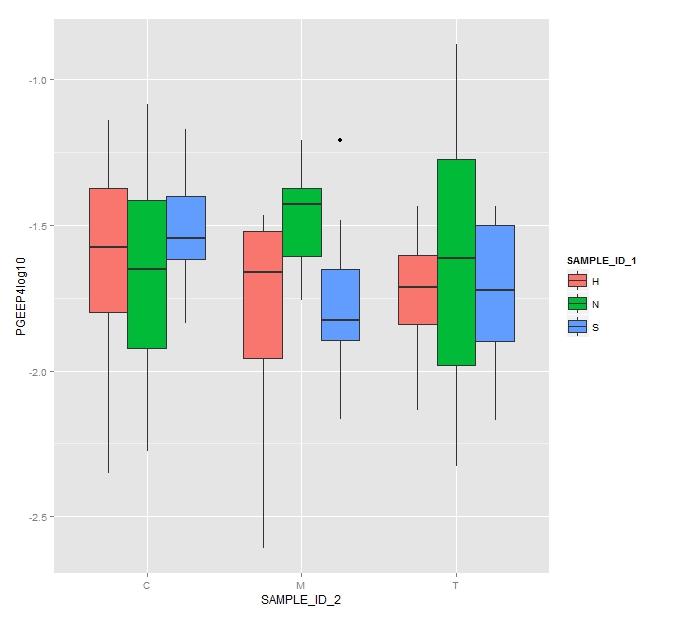 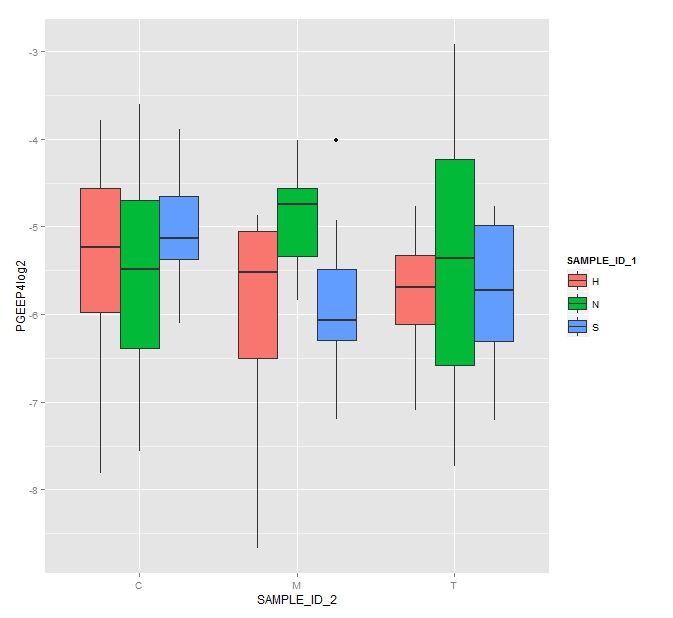 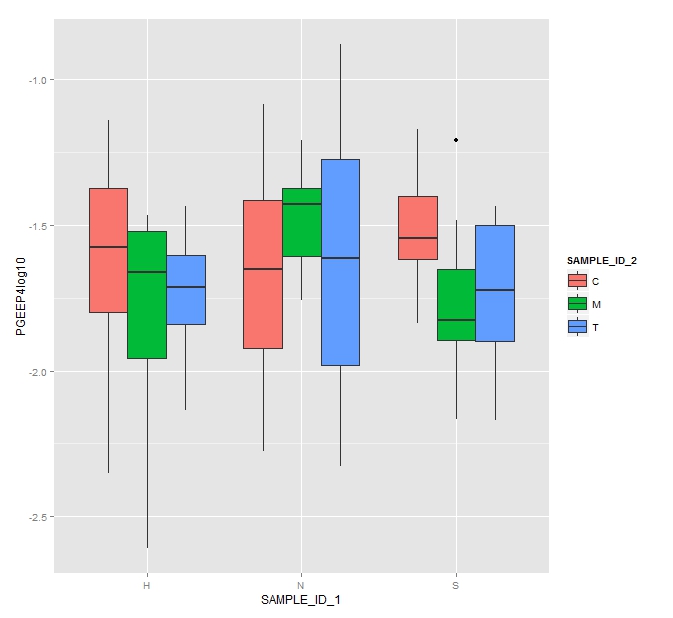 PGEEP4
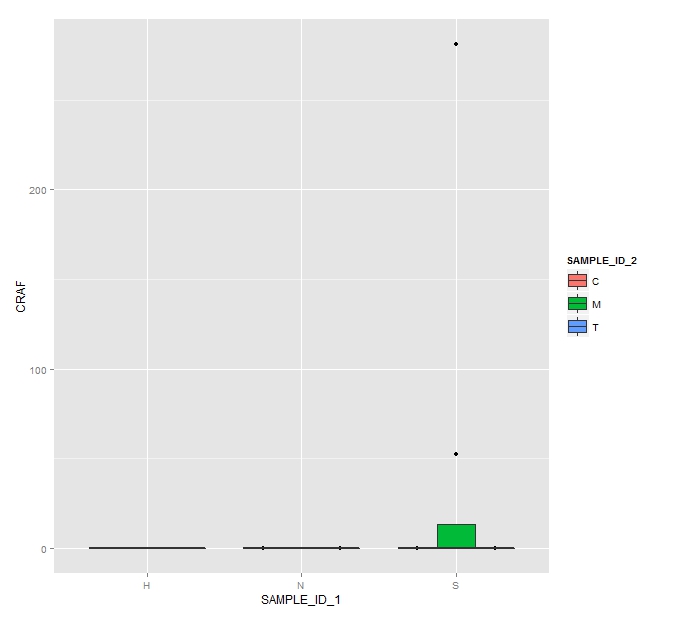 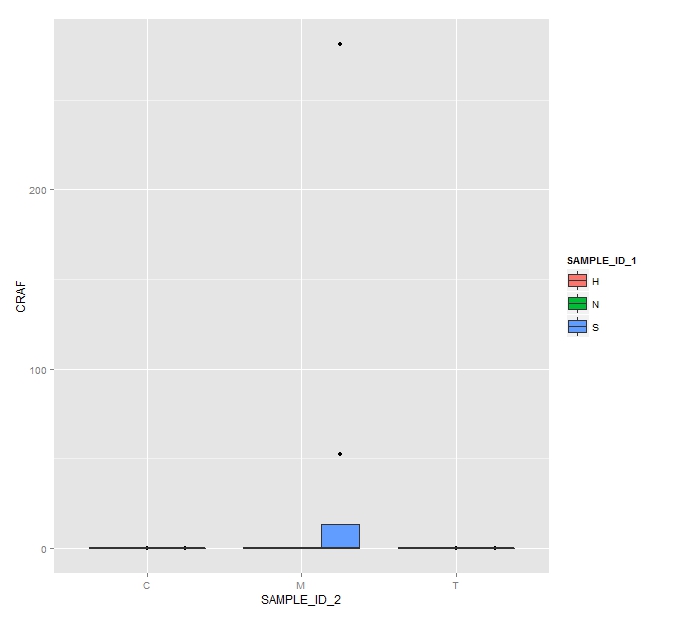 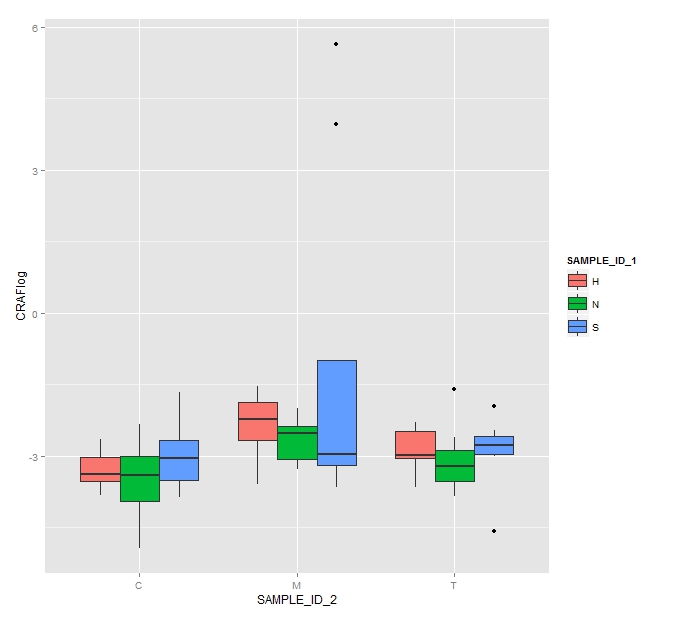 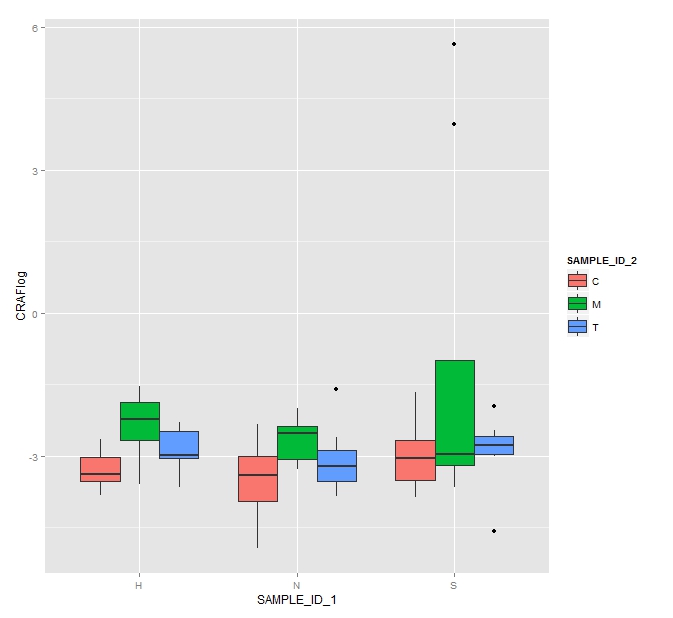 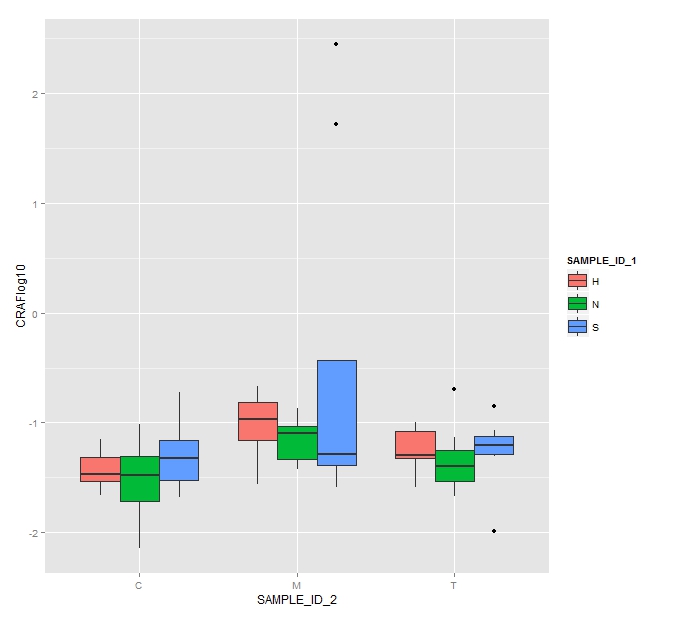 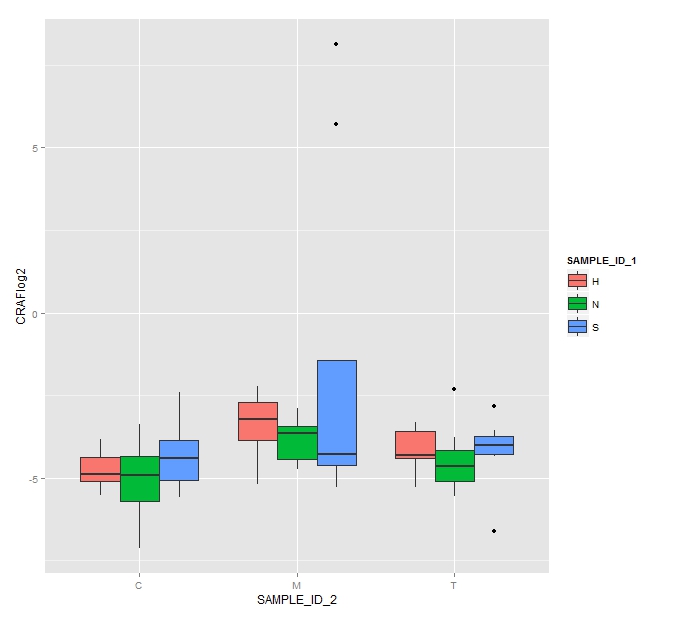 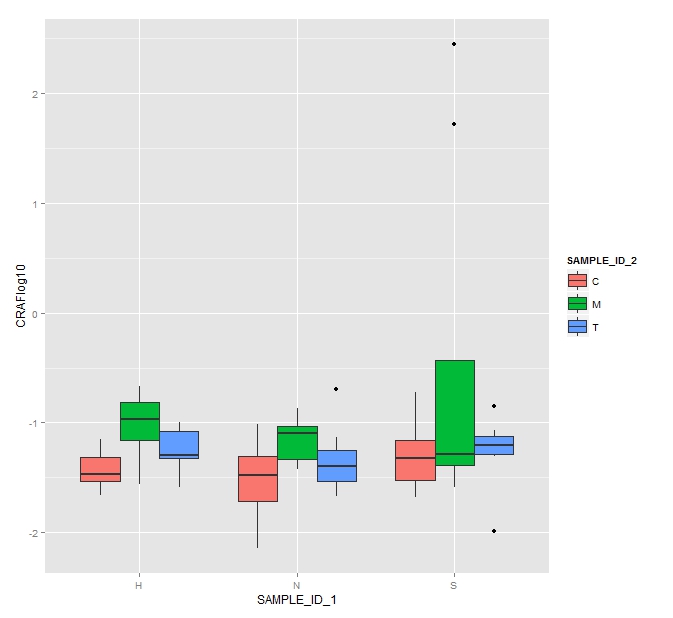 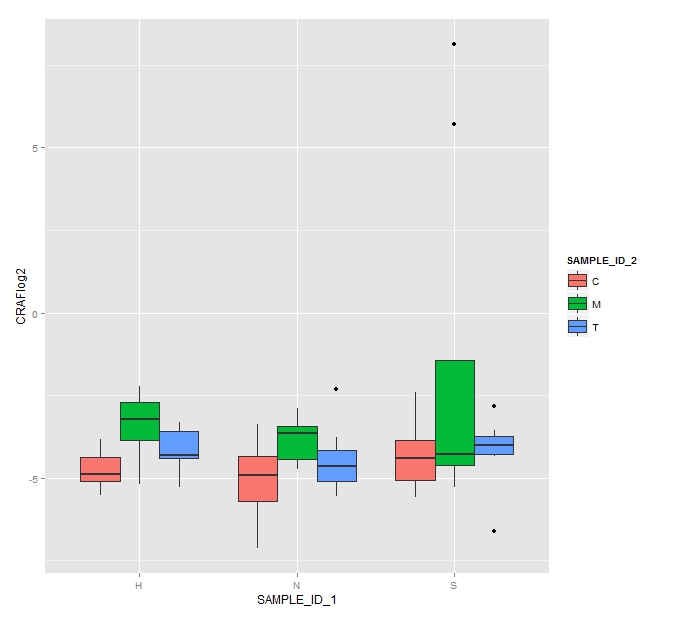 CRAF